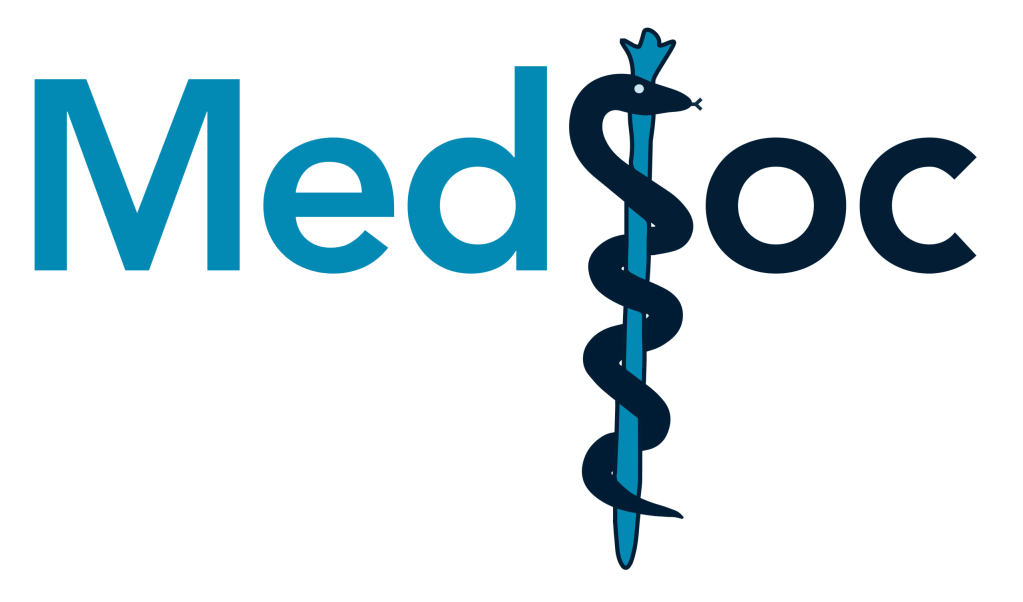 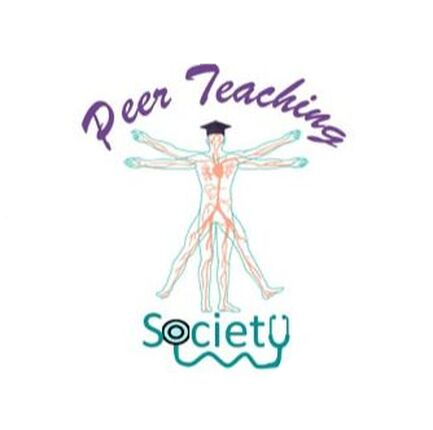 GEM SBA-Style Revision Series
2022/23
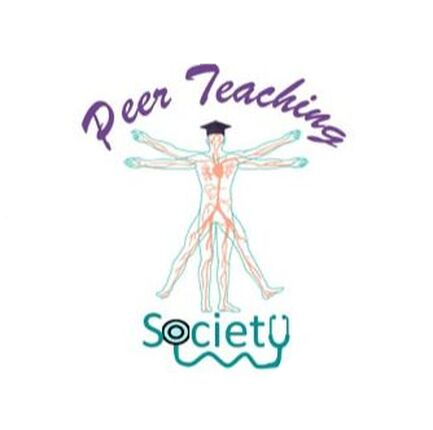 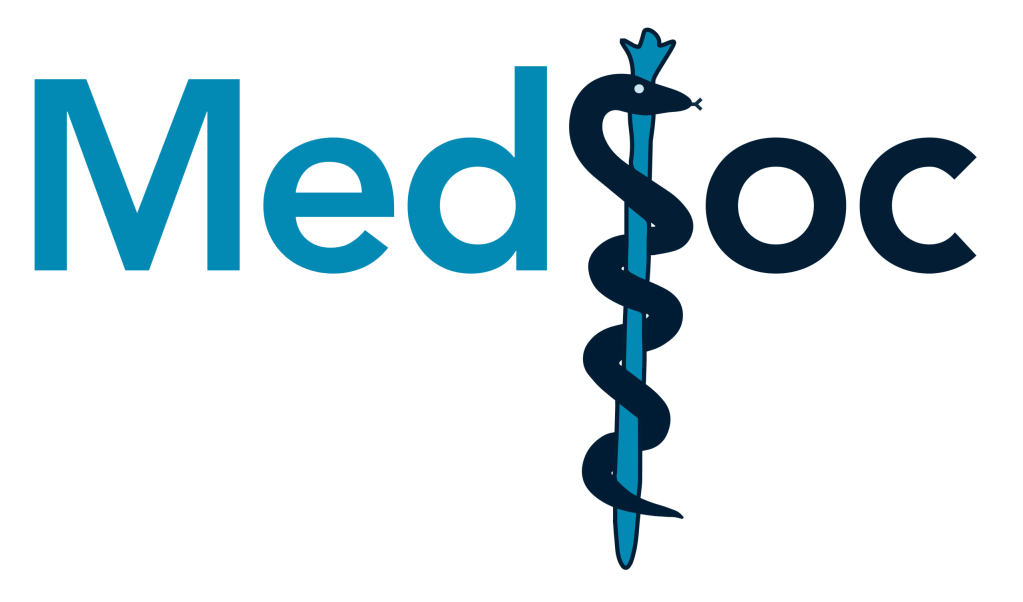 The Peer Teaching and MedSoc are not liable for false or misleading information. This session was created by students, for students, as a revision resource, therefore any resemblance to university questions is purely coincidental. Content has not been reviewed by and is therefore unaffiliated with Sheffield Medical School.
Neurophysiology
Phase 1 Content GEM SBA Revision Session

[Hannah Peachey]
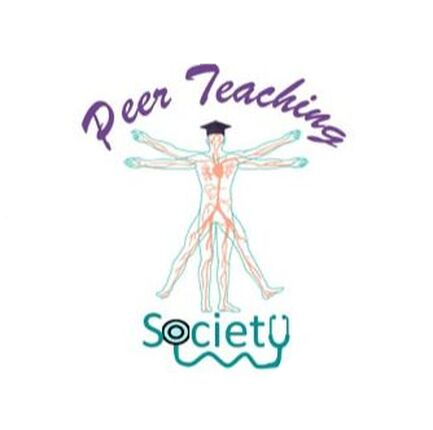 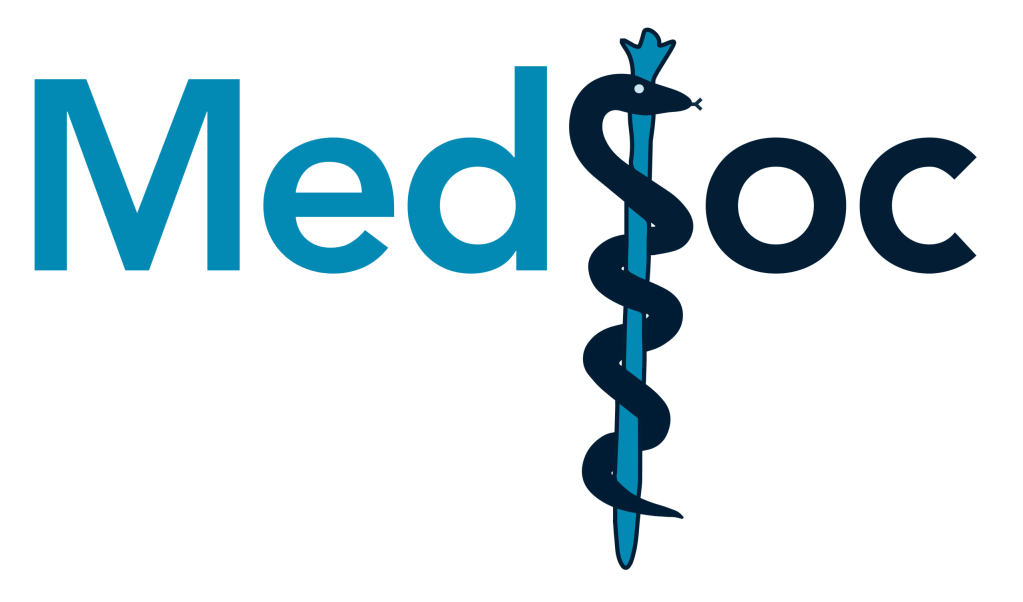 The Peer Teaching and MedSoc are not liable for false or misleading information. This session was created by students, for students, as a revision resource, therefore any resemblance to university questions is purely coincidental. Content has not been reviewed by and is therefore unaffiliated with Sheffield Medical School.
Aims and Objectives
Anatomy and function of the brain
Basal ganglia 
Anatomy of the spine  
Cranial Nerves
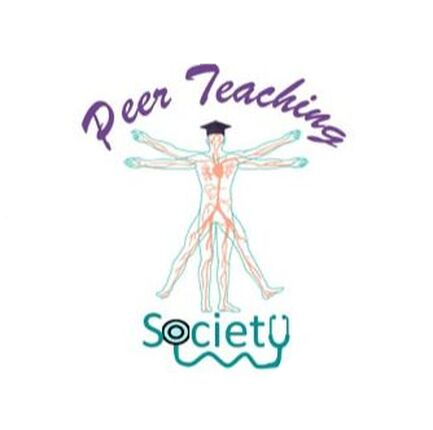 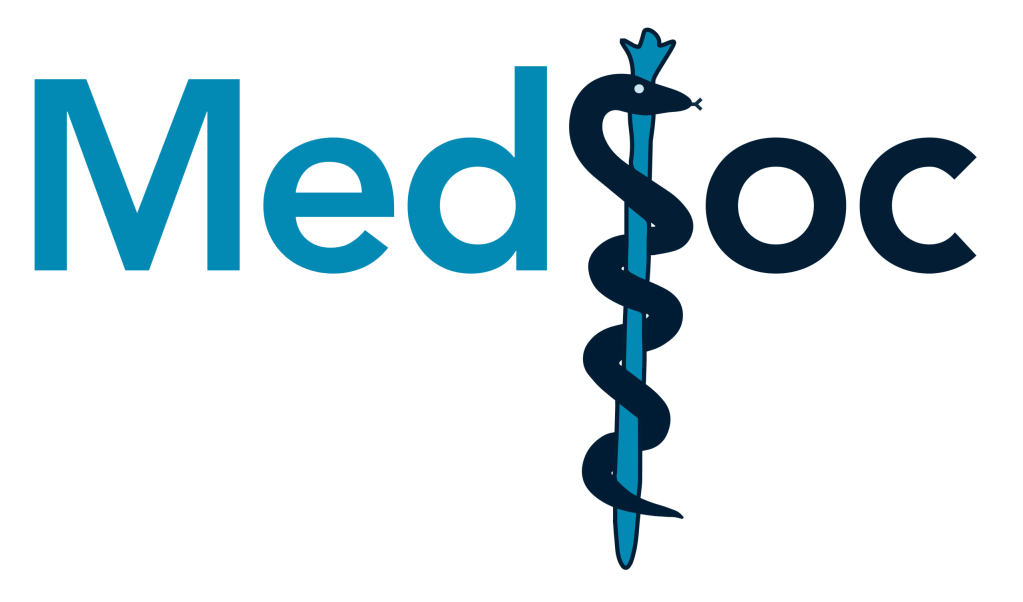 The Peer Teaching and MedSoc are not liable for false or misleading information. This session was created by students, for students, as a revision resource, therefore any resemblance to university questions is purely coincidental. Content has not been reviewed by and is therefore unaffiliated with Sheffield Medical School.
Cerebral hemisphere
Grey matter – made up of cell bodies and from the surface of the cerebral hemisphere. 
White matter – made up of glial cells and myelinated axons. Connect different areas of grey matter. 
Gyri – folds in the brain 
Sulci – grooves / valleys in the brain.
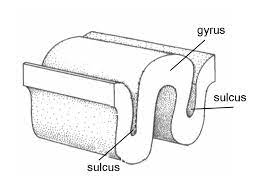 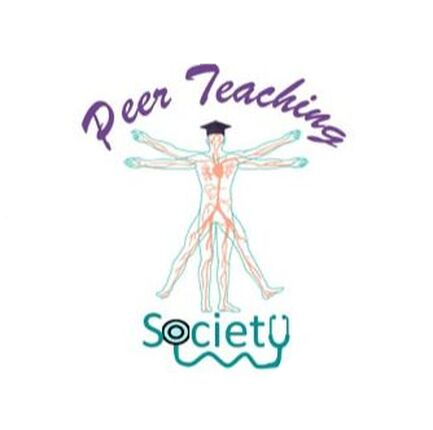 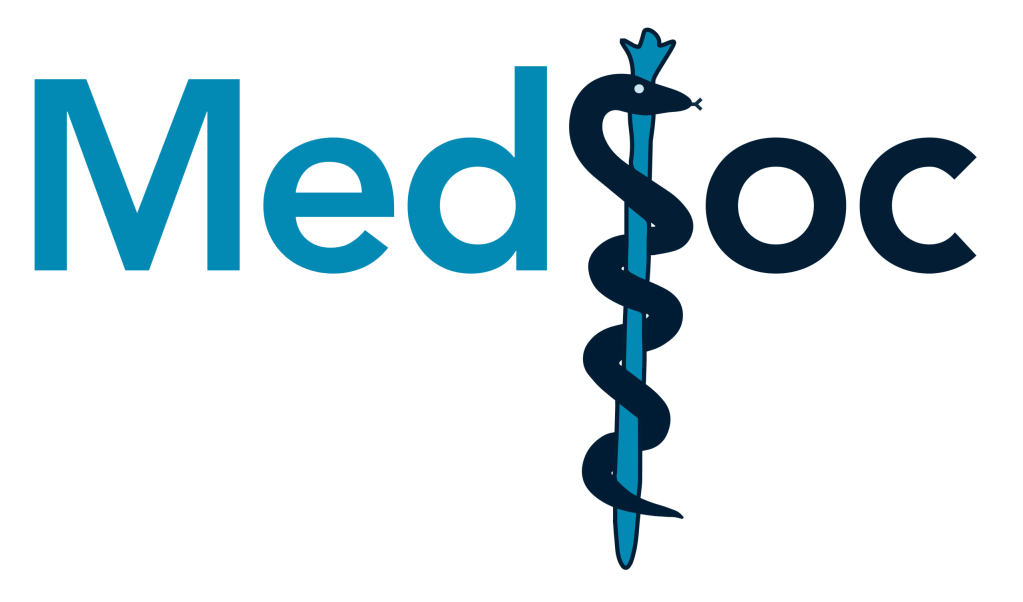 The Peer Teaching and MedSoc are not liable for false or misleading information. This session was created by students, for students, as a revision resource, therefore any resemblance to university questions is purely coincidental. Content has not been reviewed by and is therefore unaffiliated with Sheffield Medical School.
Cerebral hemisphere
Frontal lobe- voluntary movement, 
Language, problem solving
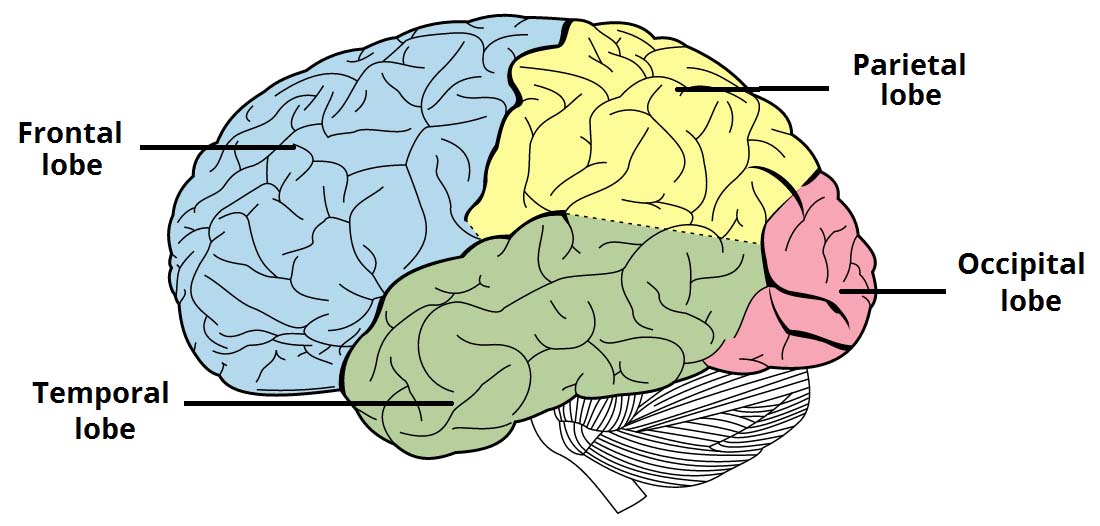 Processing sensory information (touch, pain, temperature and proprioception).
Visuospatial processing, distance and depth perception, facial recognition
Processing auditory information and 
Encoding memory
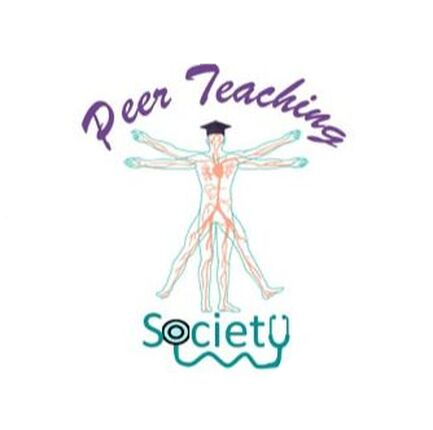 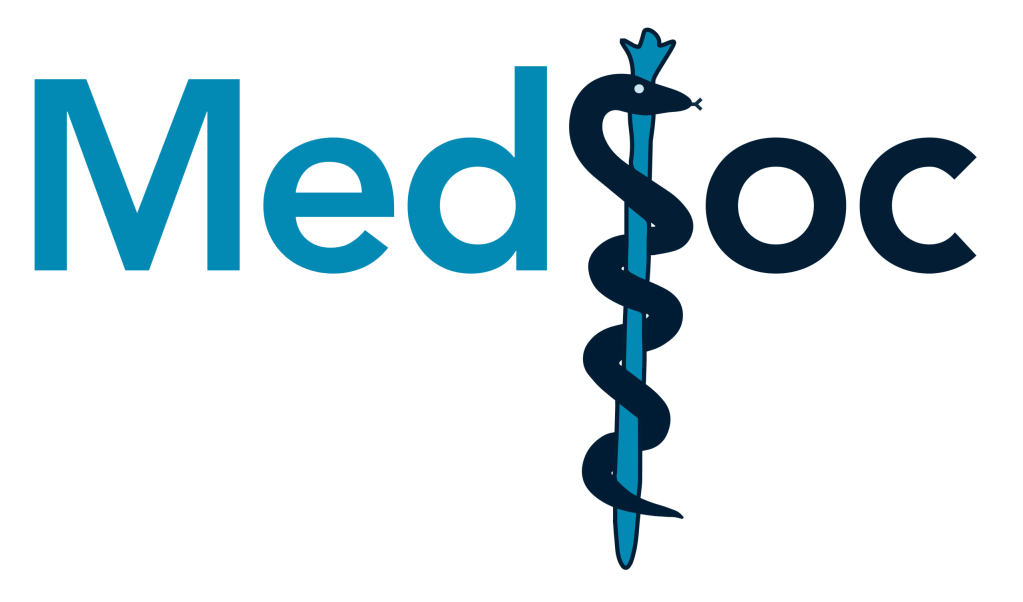 The Peer Teaching and MedSoc are not liable for false or misleading information. This session was created by students, for students, as a revision resource, therefore any resemblance to university questions is purely coincidental. Content has not been reviewed by and is therefore unaffiliated with Sheffield Medical School.
The Basal Ganglia
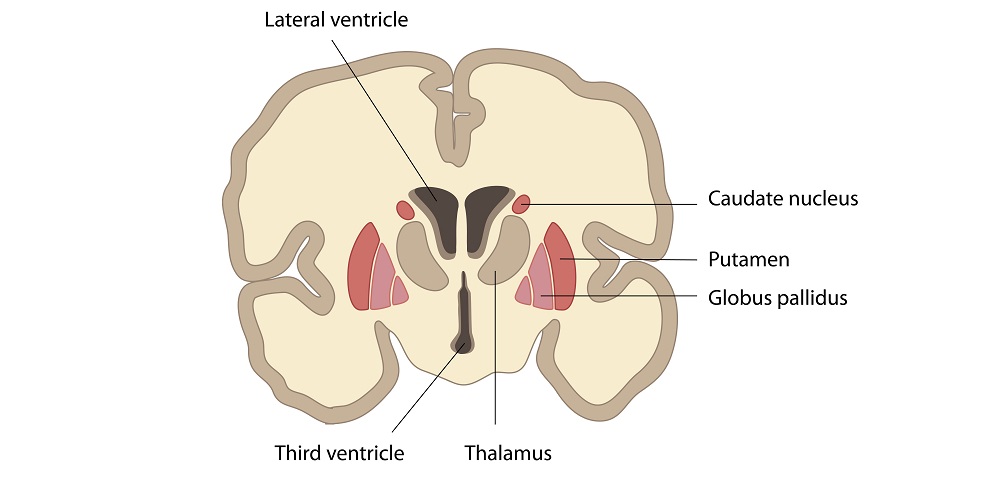 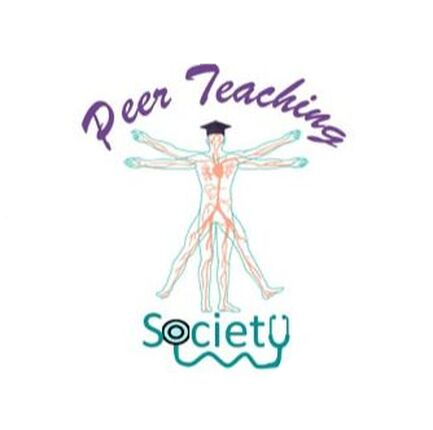 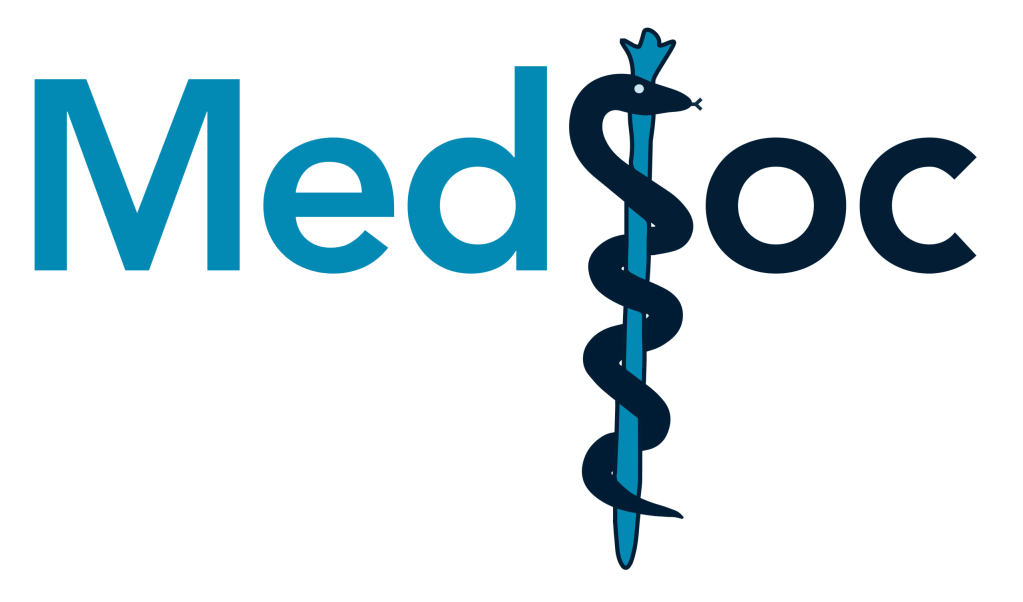 The Peer Teaching and MedSoc are not liable for false or misleading information. This session was created by students, for students, as a revision resource, therefore any resemblance to university questions is purely coincidental. Content has not been reviewed by and is therefore unaffiliated with Sheffield Medical School.
The Basal Ganglia
Made up of the; caudate nucleus and putamen, external and internal globus pallidus, subthalamic nucleus and the substantia nigra. 
Provides a feedback mechanism to the cerebral cortex, It modulates and refines movement. It inhibits unwanted movement and in linked to emotional responses.
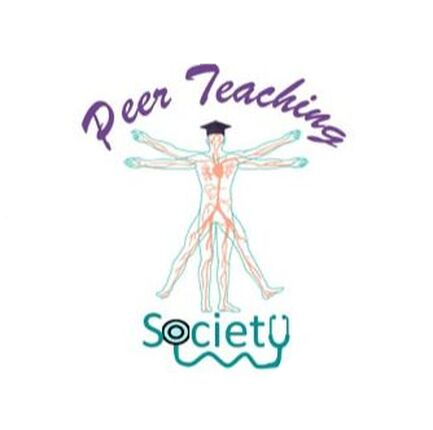 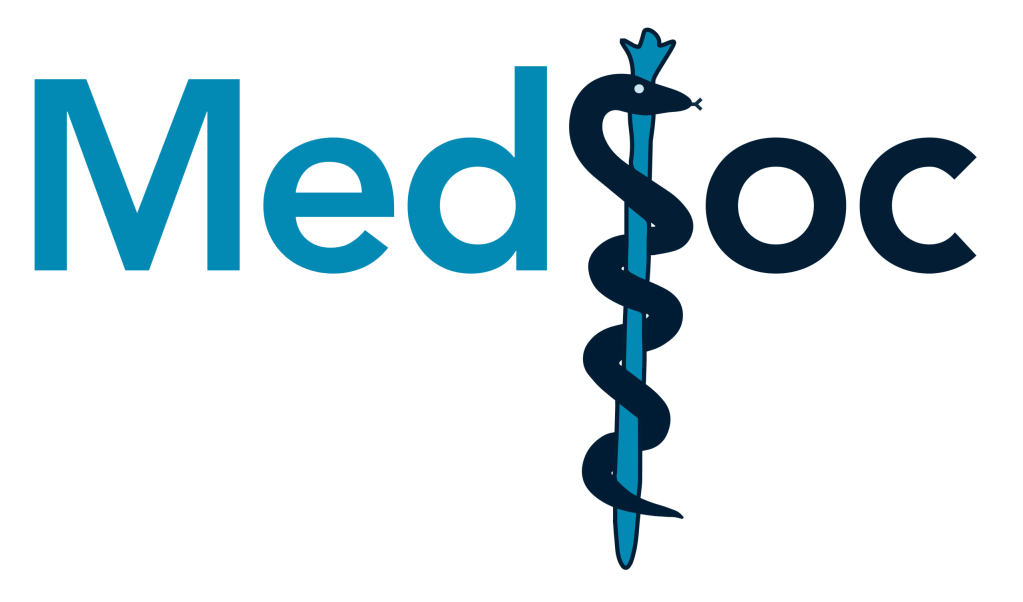 The Peer Teaching and MedSoc are not liable for false or misleading information. This session was created by students, for students, as a revision resource, therefore any resemblance to university questions is purely coincidental. Content has not been reviewed by and is therefore unaffiliated with Sheffield Medical School.
Cerebellum
Involved in motor control, planning and motor learning. 
Grey matter is located on the surface and the white matter is located underneath .
 made up of an anterior ,posterior and flocculonodular lobe
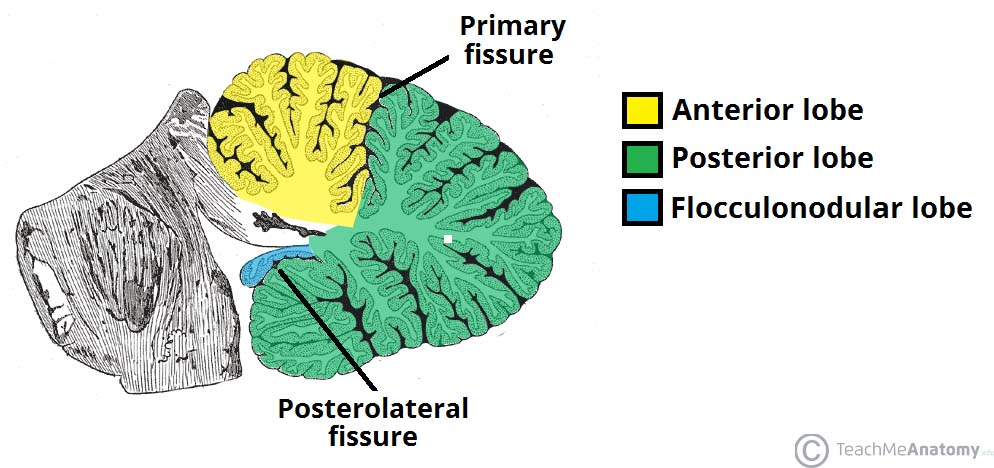 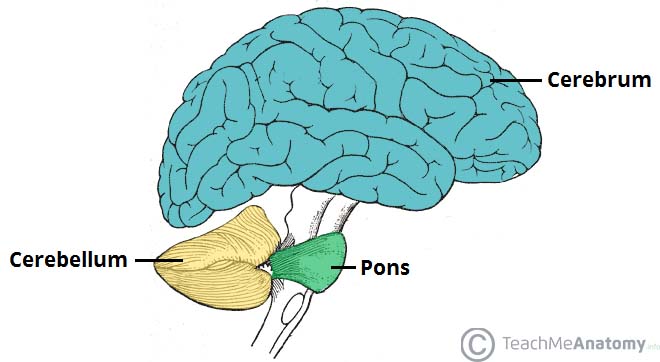 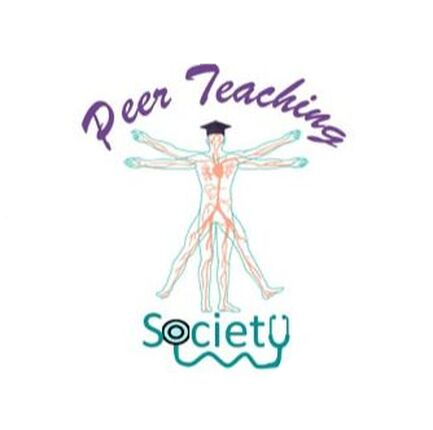 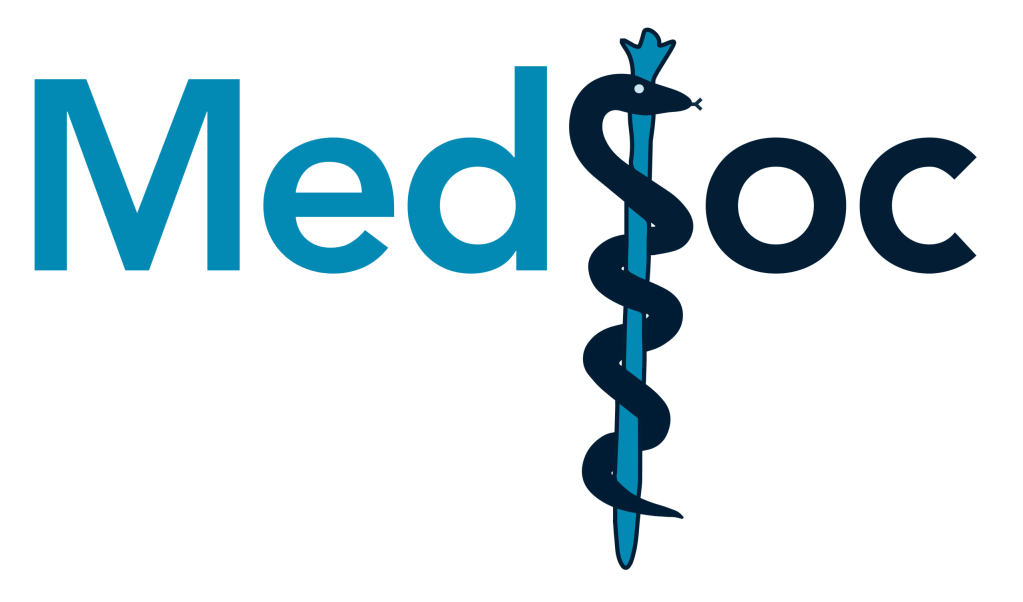 The Peer Teaching and MedSoc are not liable for false or misleading information. This session was created by students, for students, as a revision resource, therefore any resemblance to university questions is purely coincidental. Content has not been reviewed by and is therefore unaffiliated with Sheffield Medical School.
Functional division of the cerebellum
Cerebrocerebellum – formed by the lateral hemispheres. Involved in planning and motor learning 
Spinocerebellum – made up of the vermis and intermediate zones. Involved in regulating body movement. 
Vestibulocerebellum – involved in controlling balance and ocular reflexes.
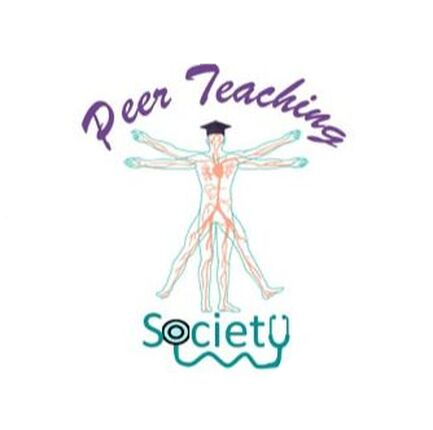 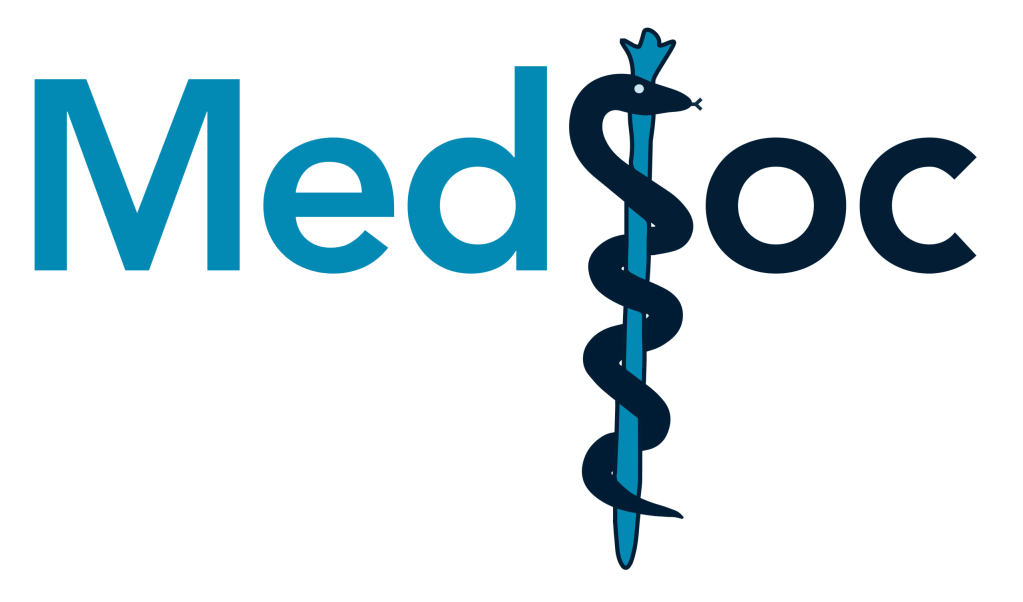 The Peer Teaching and MedSoc are not liable for false or misleading information. This session was created by students, for students, as a revision resource, therefore any resemblance to university questions is purely coincidental. Content has not been reviewed by and is therefore unaffiliated with Sheffield Medical School.
Vertebrae
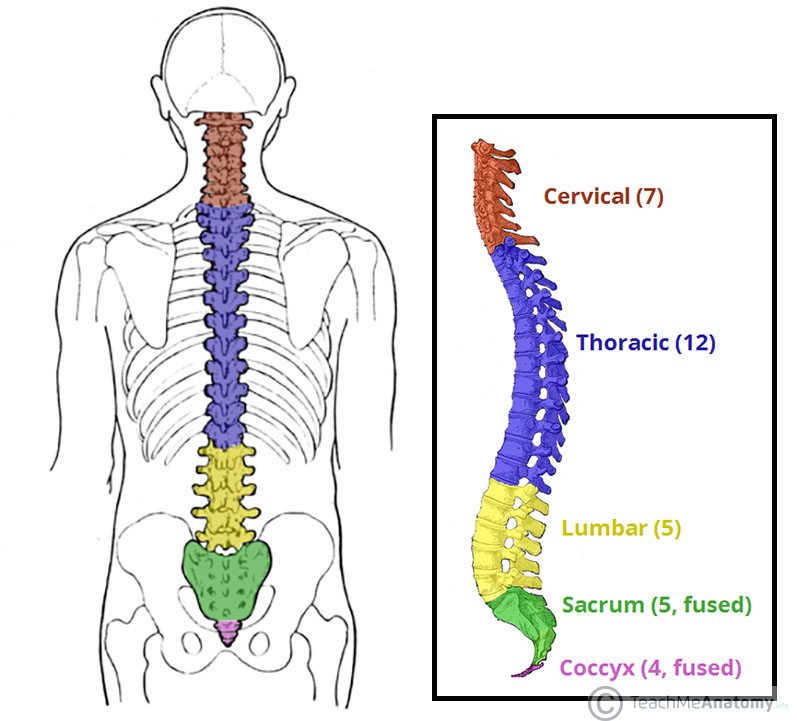 7 cervical vertebrae 
12 thoracic vertebrae 
5 lumbar vertebrae
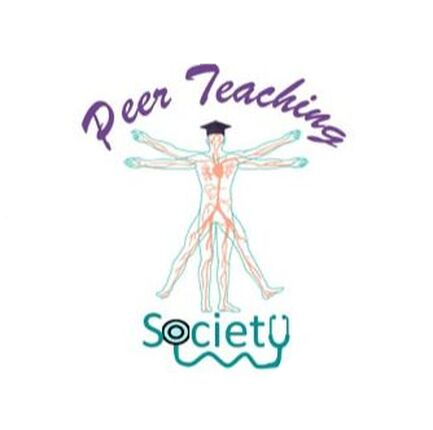 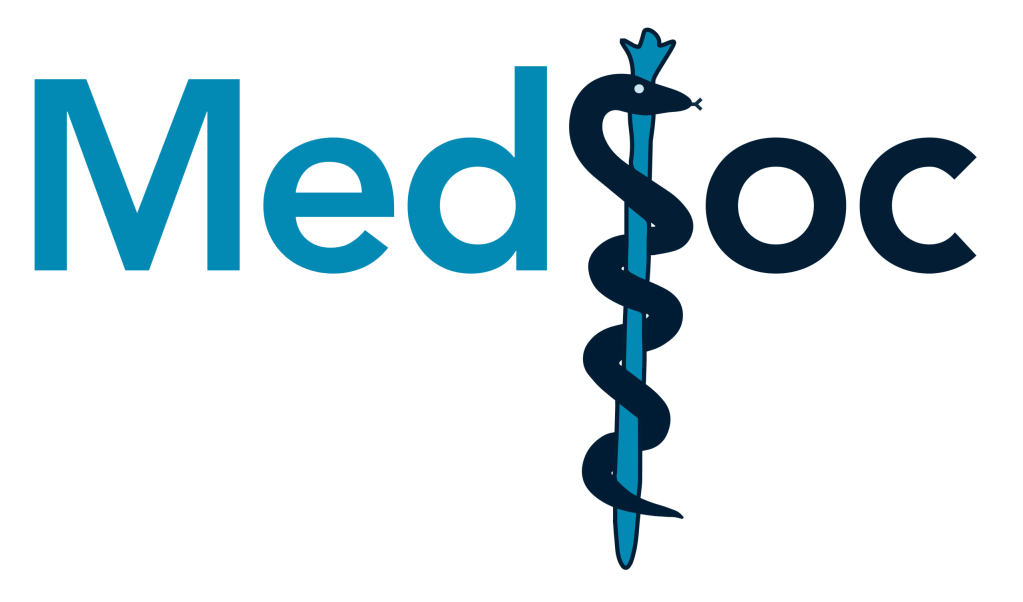 The Peer Teaching and MedSoc are not liable for false or misleading information. This session was created by students, for students, as a revision resource, therefore any resemblance to university questions is purely coincidental. Content has not been reviewed by and is therefore unaffiliated with Sheffield Medical School.
Cervical Vertebrae; axis and atlas
Atlas (C1) – has no vertebral body and no spinous process. Has an anterior arch which is completed by the transverse ligament. The odontoid process of the axis slots into here. 
Axis (C2) – has an odontoid process which extends superiorly. Forms the atlanto-axial joint with the atlas
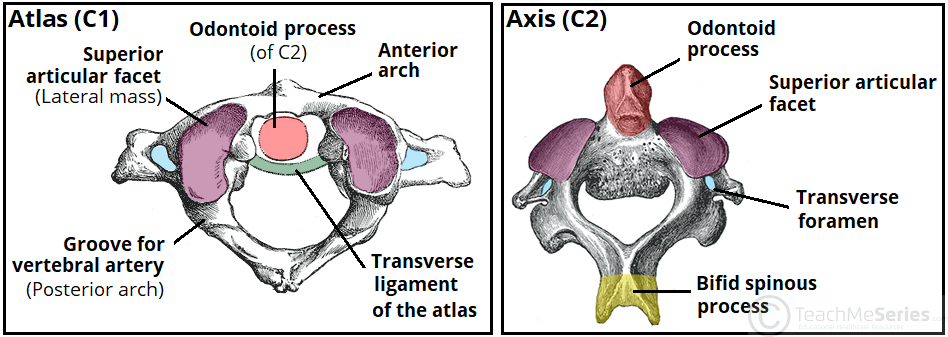 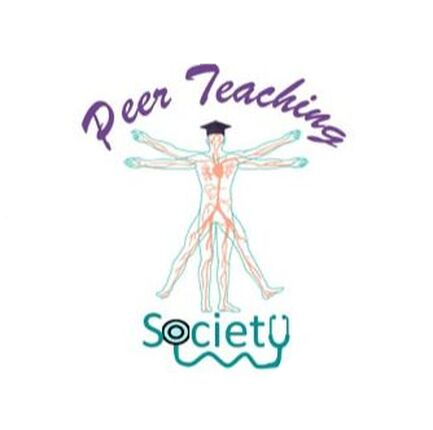 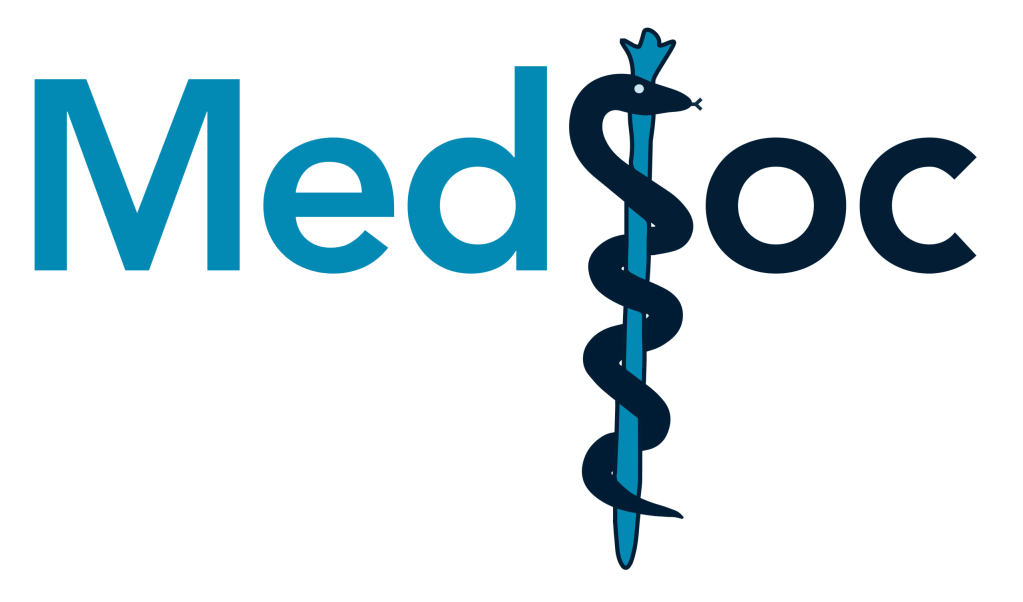 The Peer Teaching and MedSoc are not liable for false or misleading information. This session was created by students, for students, as a revision resource, therefore any resemblance to university questions is purely coincidental. Content has not been reviewed by and is therefore unaffiliated with Sheffield Medical School.
Cervical Vertebrae
Triangular vertebral foramen 
Bifid spinous process 
Transverse foramina
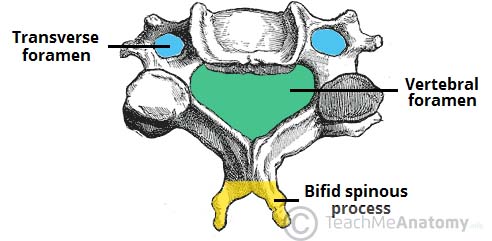 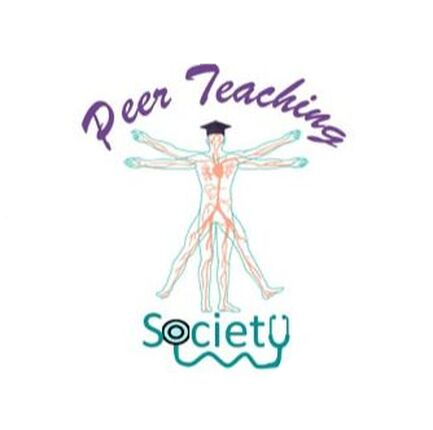 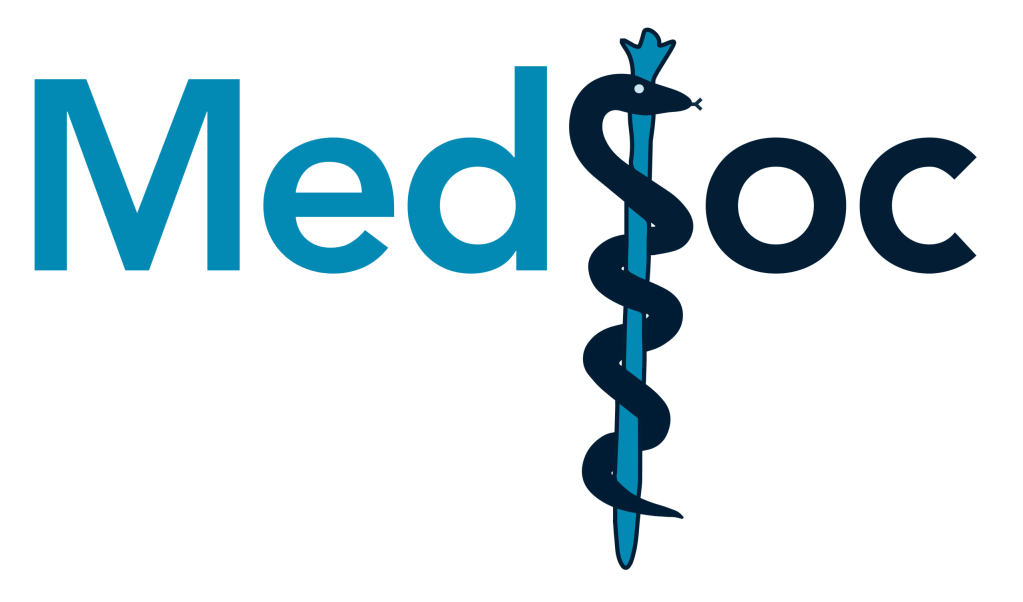 The Peer Teaching and MedSoc are not liable for false or misleading information. This session was created by students, for students, as a revision resource, therefore any resemblance to university questions is purely coincidental. Content has not been reviewed by and is therefore unaffiliated with Sheffield Medical School.
Thoracic  Vertebrae
Heart shaped vertebral body 
Demi facets on the side of the vertebral bpdy 
Costal facets on the transverse process
Spinous process is long and slants inferiorly
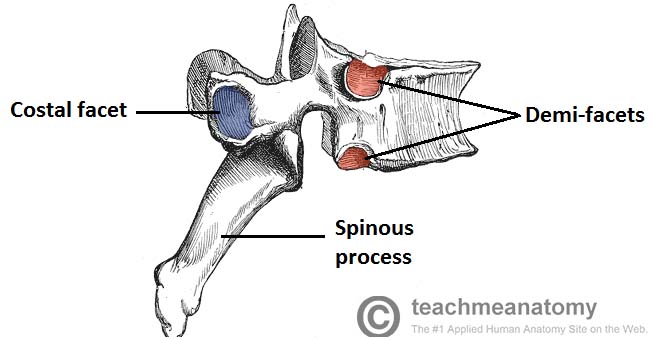 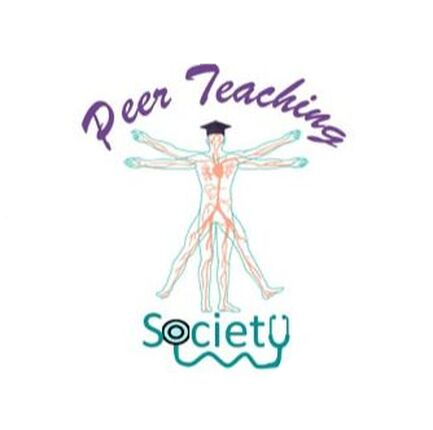 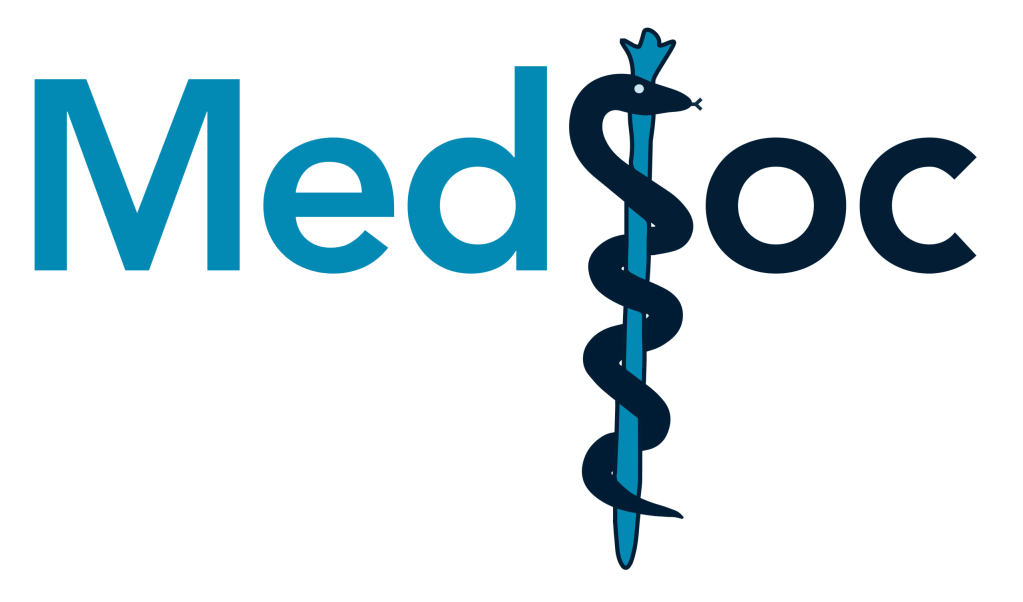 The Peer Teaching and MedSoc are not liable for false or misleading information. This session was created by students, for students, as a revision resource, therefore any resemblance to university questions is purely coincidental. Content has not been reviewed by and is therefore unaffiliated with Sheffield Medical School.
Lumbar  Vertebrae
Transverse process is long and thin 
Spinous process is short and broad 
Vertebral bodies are large and kidney shaped 
Vertebral foramen is triangular in shape
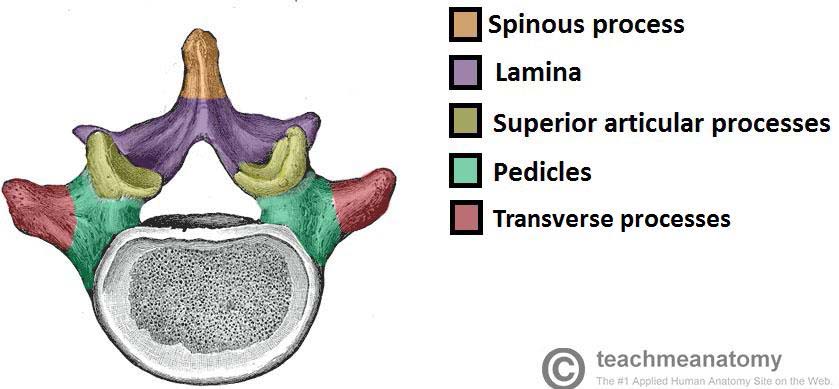 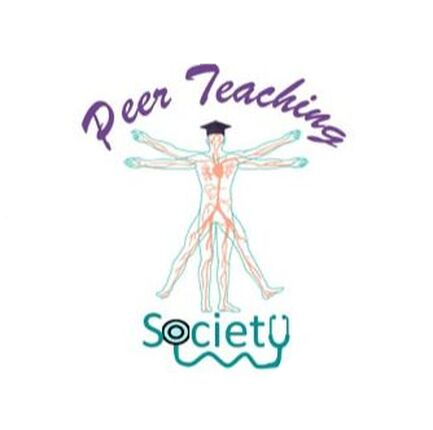 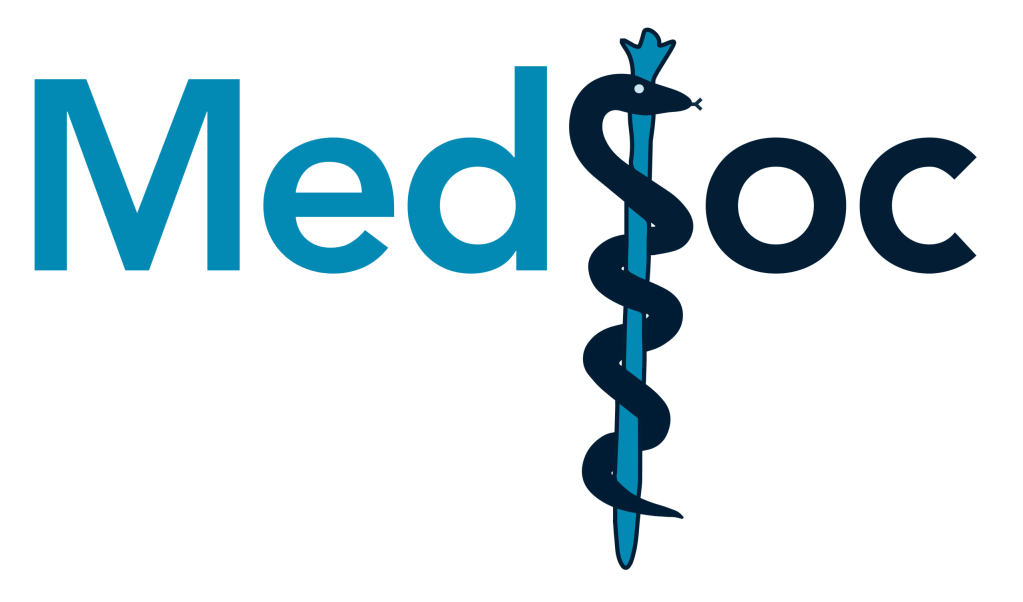 The Peer Teaching and MedSoc are not liable for false or misleading information. This session was created by students, for students, as a revision resource, therefore any resemblance to university questions is purely coincidental. Content has not been reviewed by and is therefore unaffiliated with Sheffield Medical School.
Cranial Nerves
12 pairs of nerves that arise directly from the brain.
They can be sensory (afferent), motor (efferent) or both.
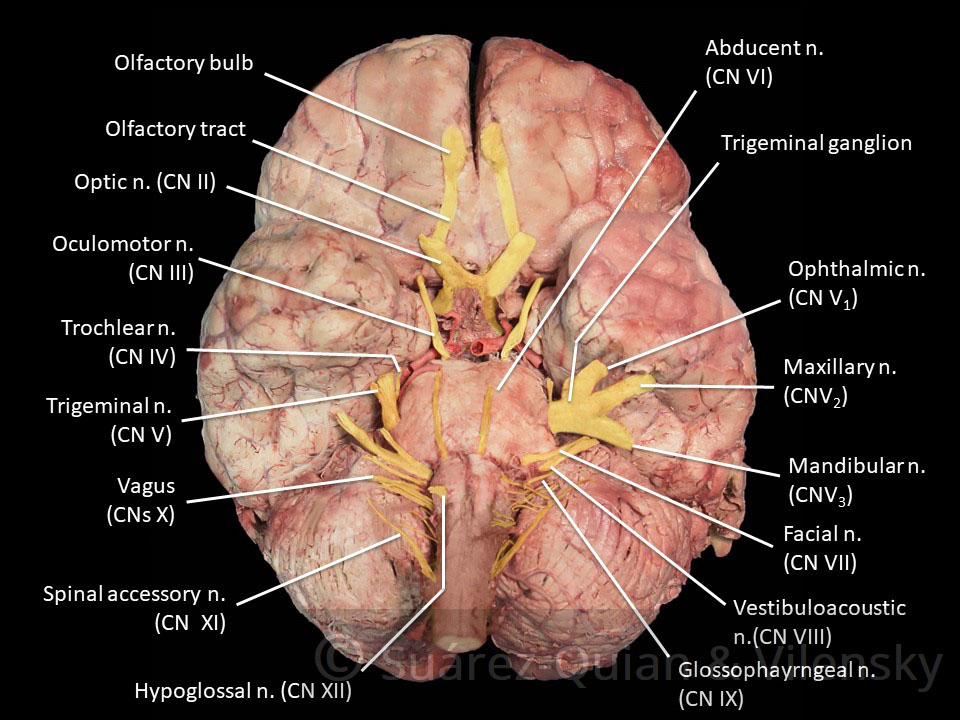 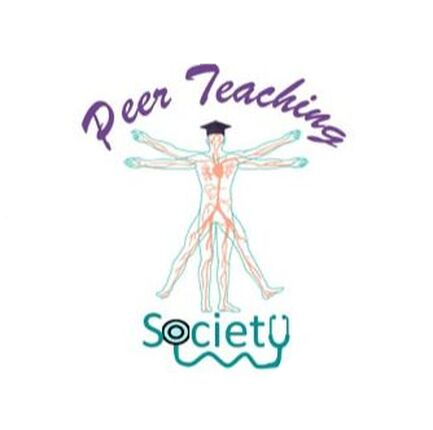 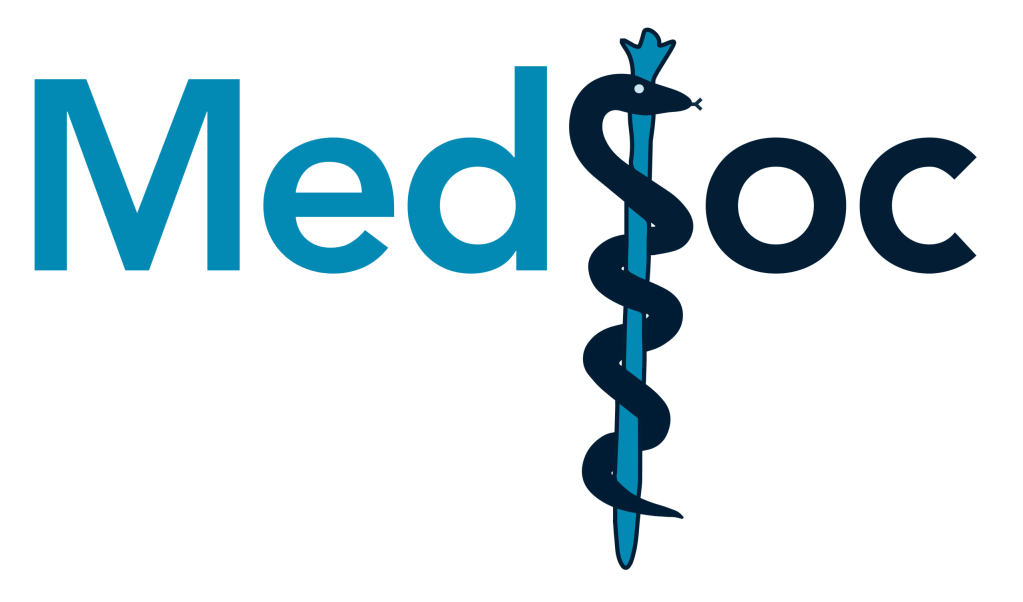 The Peer Teaching and MedSoc are not liable for false or misleading information. This session was created by students, for students, as a revision resource, therefore any resemblance to university questions is purely coincidental. Content has not been reviewed by and is therefore unaffiliated with Sheffield Medical School.
CNI – olfactory nerve
Originates from the cerebrum
Afferent sensory nerve 
Carries the special sense of smell
Exits the cranium via the cribriform plate.
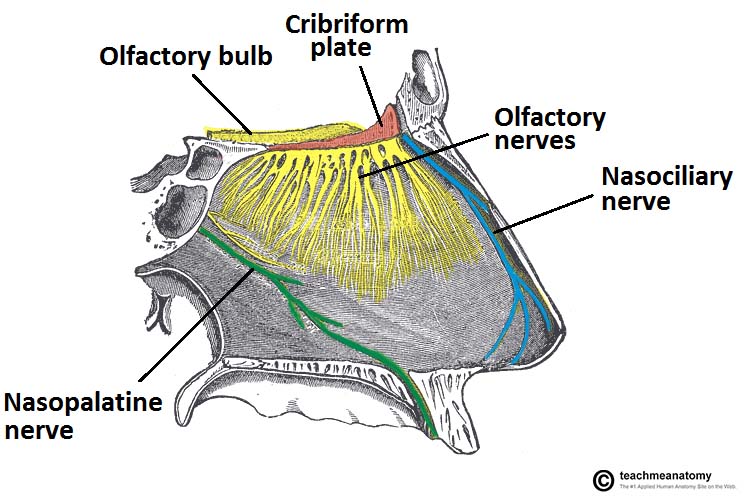 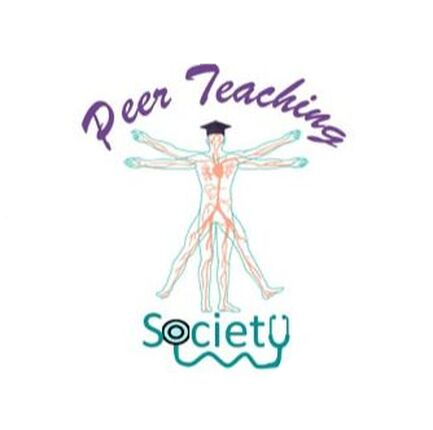 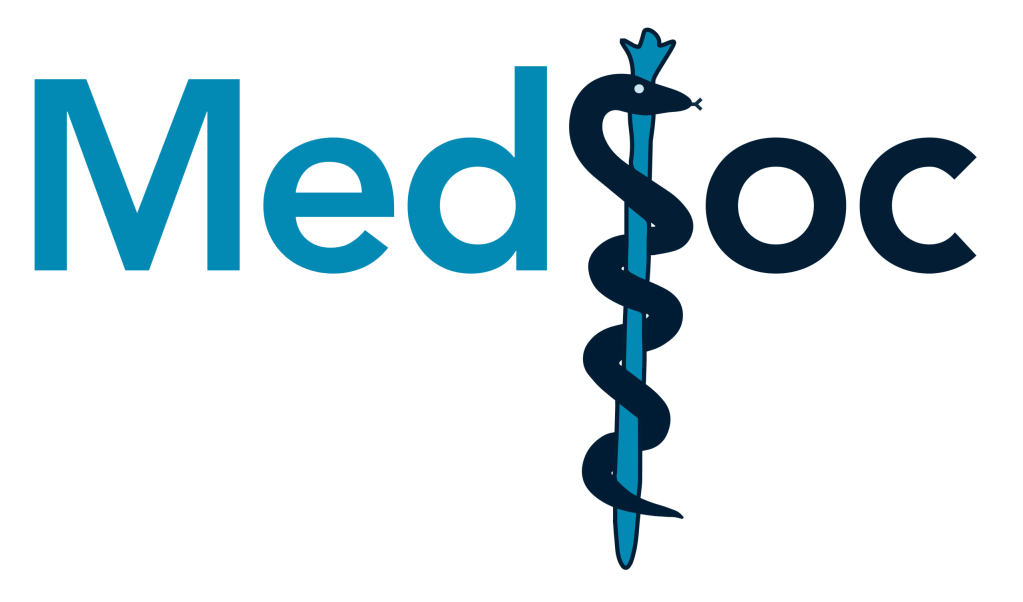 The Peer Teaching and MedSoc are not liable for false or misleading information. This session was created by students, for students, as a revision resource, therefore any resemblance to university questions is purely coincidental. Content has not been reviewed by and is therefore unaffiliated with Sheffield Medical School.
CNII – Optic nerve
Originates from the cerebrum. 
Exits the cranial foramina via the optic canal 
Sensory 
Carries the special sense of vision
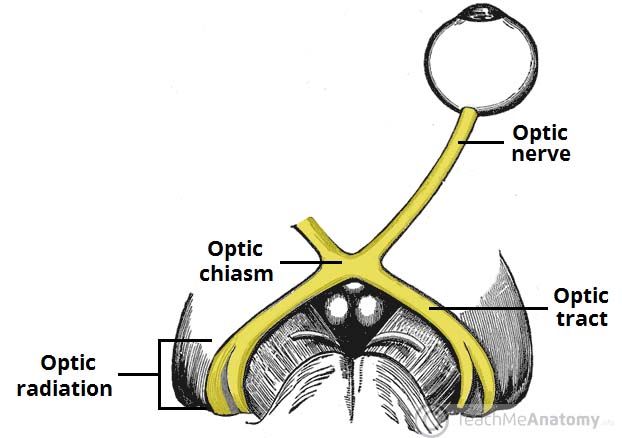 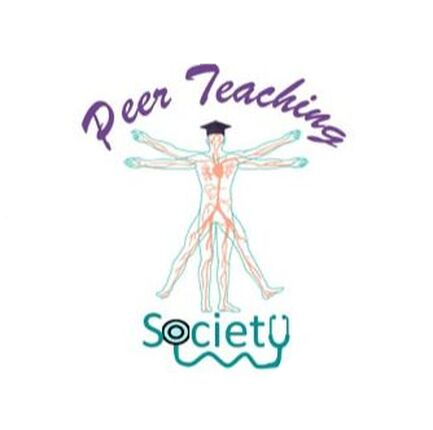 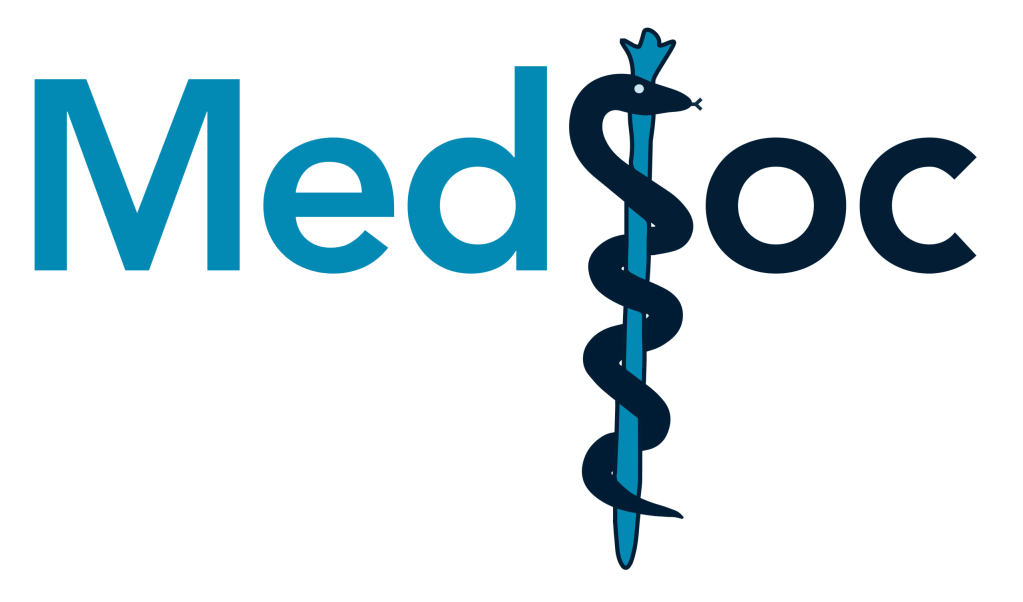 The Peer Teaching and MedSoc are not liable for false or misleading information. This session was created by students, for students, as a revision resource, therefore any resemblance to university questions is purely coincidental. Content has not been reviewed by and is therefore unaffiliated with Sheffield Medical School.
CNIII – Oculomotor nerve
Originates form the brain stem 
Exits the cranium via the superior orbital fissure. 
Motor efferent nerve 
Moves 4 extrinsic eye muscles; levator palpebrae superioris, superior rectus, inferior rectus, medial rectus and inferior oblique
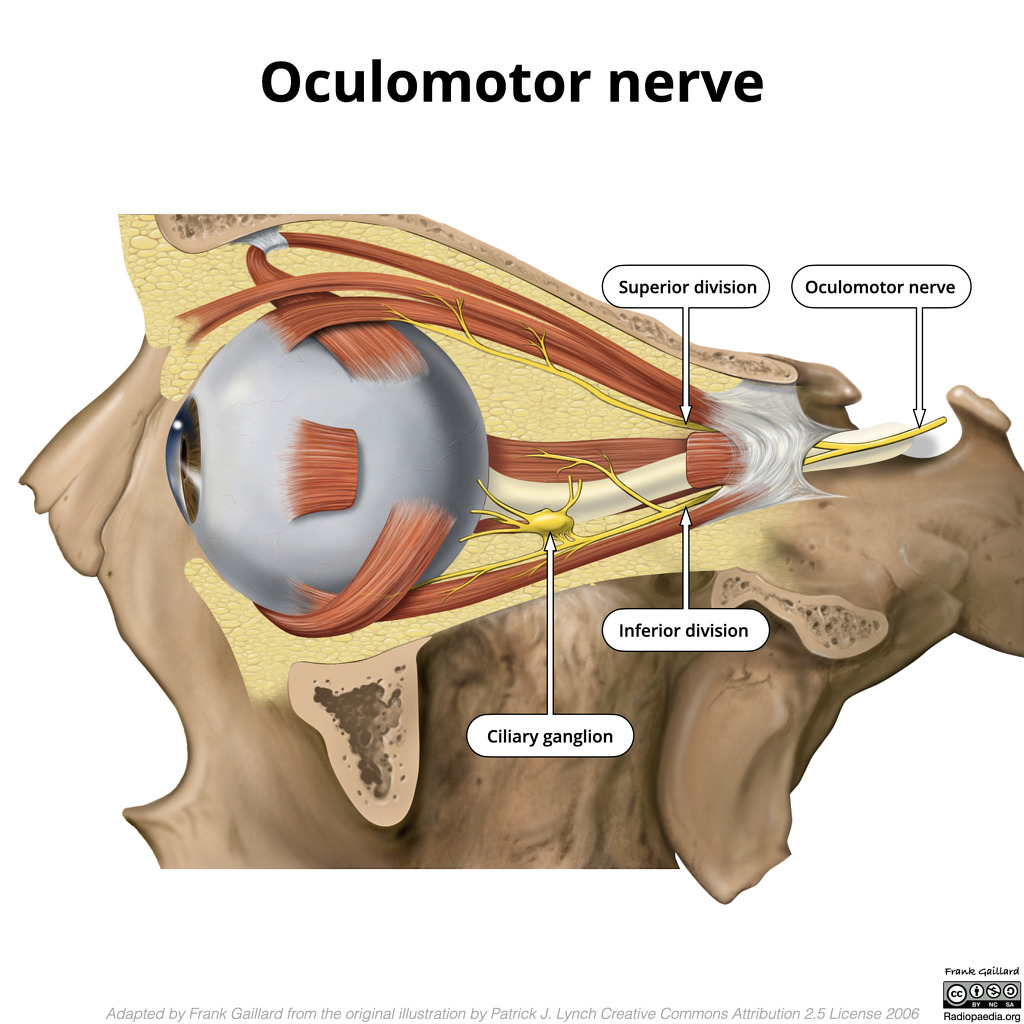 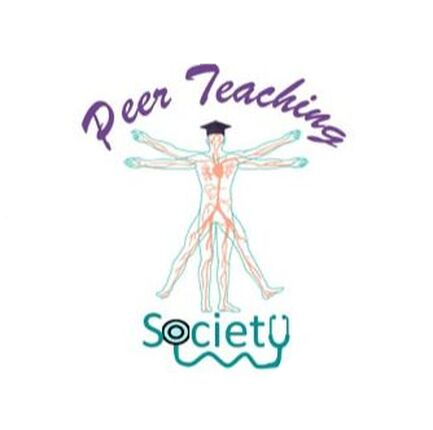 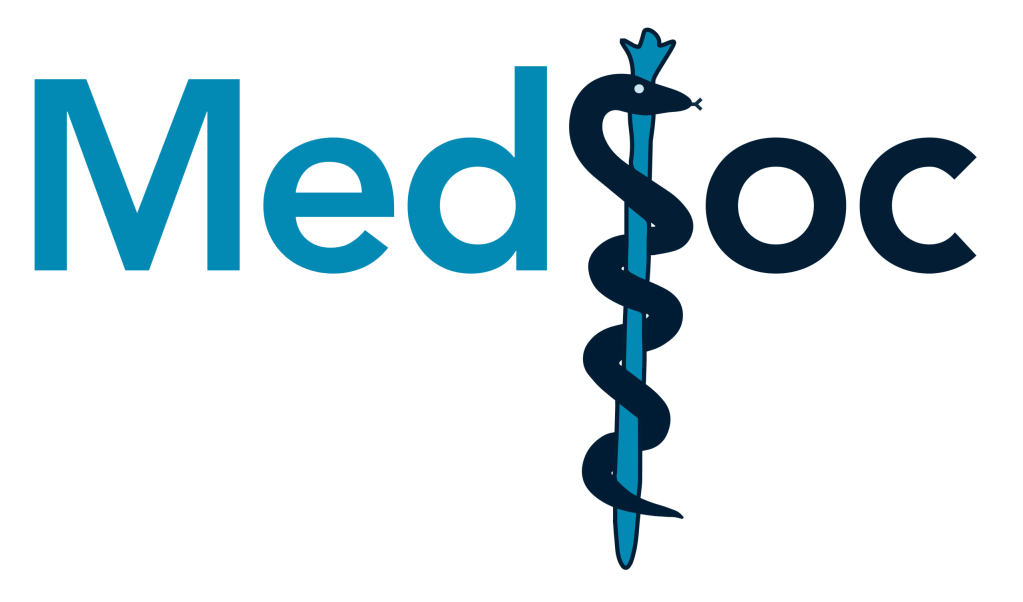 The Peer Teaching and MedSoc are not liable for false or misleading information. This session was created by students, for students, as a revision resource, therefore any resemblance to university questions is purely coincidental. Content has not been reviewed by and is therefore unaffiliated with Sheffield Medical School.
CNIV – Trochlear nerve
Originates from the posterior midbrain
Exits the cranium via the superior orbital fissure. 
Provides motor innervation to the superior obliquw muscle (allows down and out movement of the eye)
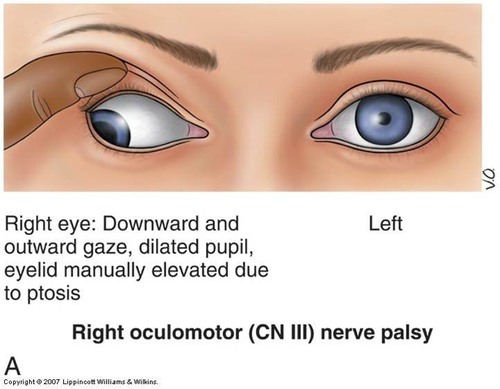 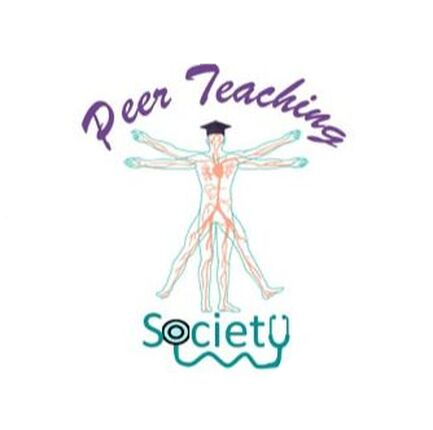 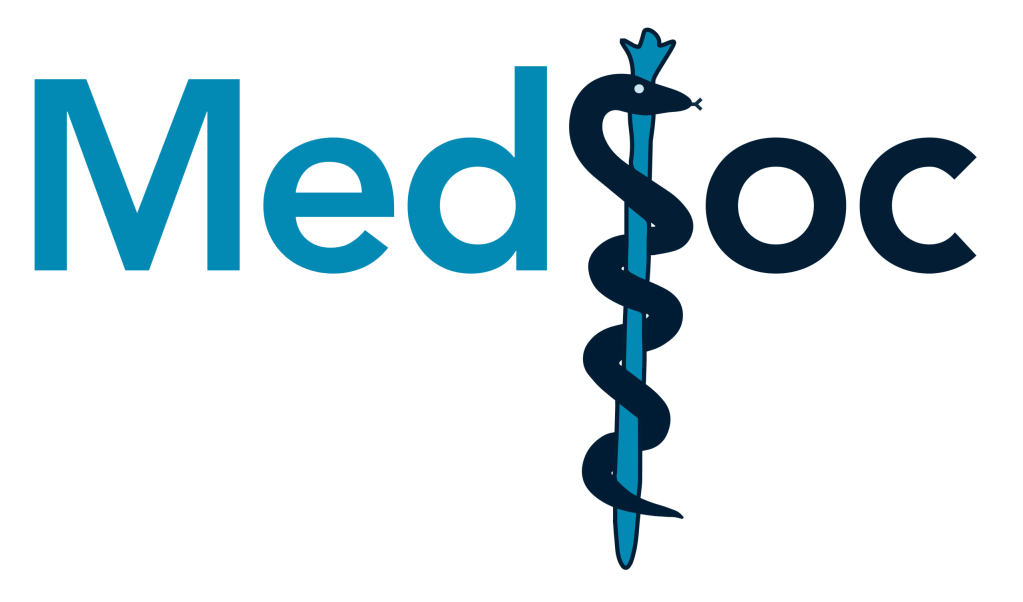 The Peer Teaching and MedSoc are not liable for false or misleading information. This session was created by students, for students, as a revision resource, therefore any resemblance to university questions is purely coincidental. Content has not been reviewed by and is therefore unaffiliated with Sheffield Medical School.
CNV – Trigeminal nerve
Made up of 3 branches;
Opthalamic – exits the cranium via the superior orbital fissure. Provides sensory information to the scalp, forehead and nose 
Maxillary – exits the cranium via the foramina rotundum. Provides sensory information to the cheeks, lower eye lid, nasal mucosa, upper lip, upper teeth and palate 
Mandibular – exits the cranium via the foramen ovale. Provides sensation to the anterior 2/3 of the tongue and motor innervation to the muscles of mastication
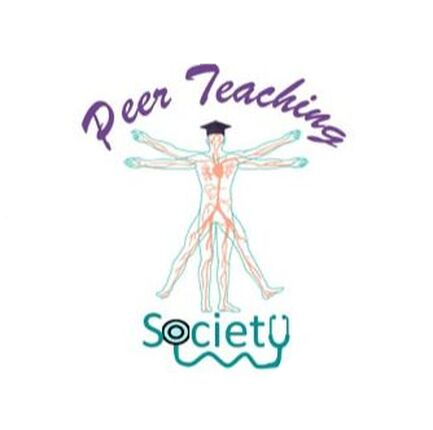 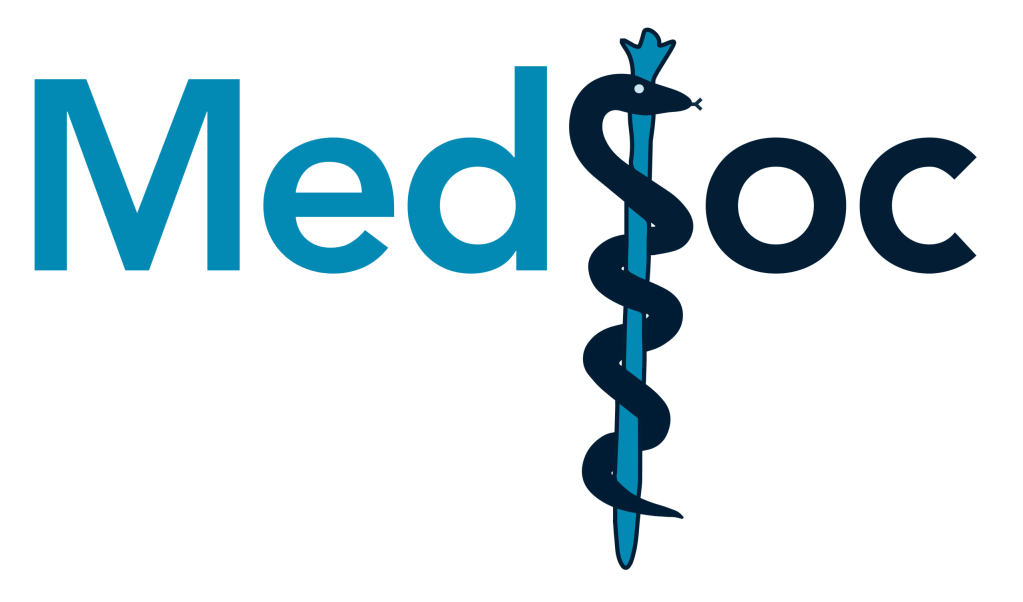 The Peer Teaching and MedSoc are not liable for false or misleading information. This session was created by students, for students, as a revision resource, therefore any resemblance to university questions is purely coincidental. Content has not been reviewed by and is therefore unaffiliated with Sheffield Medical School.
CNVI – Abducens
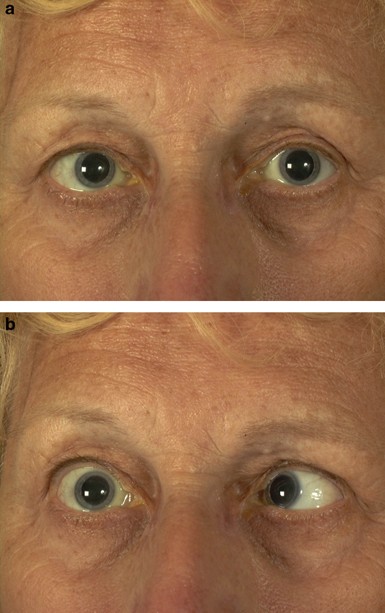 Exits the cranium via the superior orbital fissure. 
Provides motor innervation to the lateral rectus muscle (allows abduction of the eye)
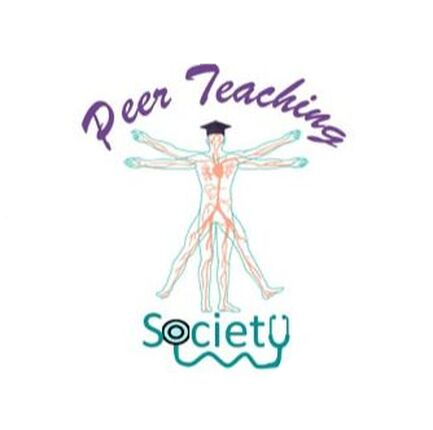 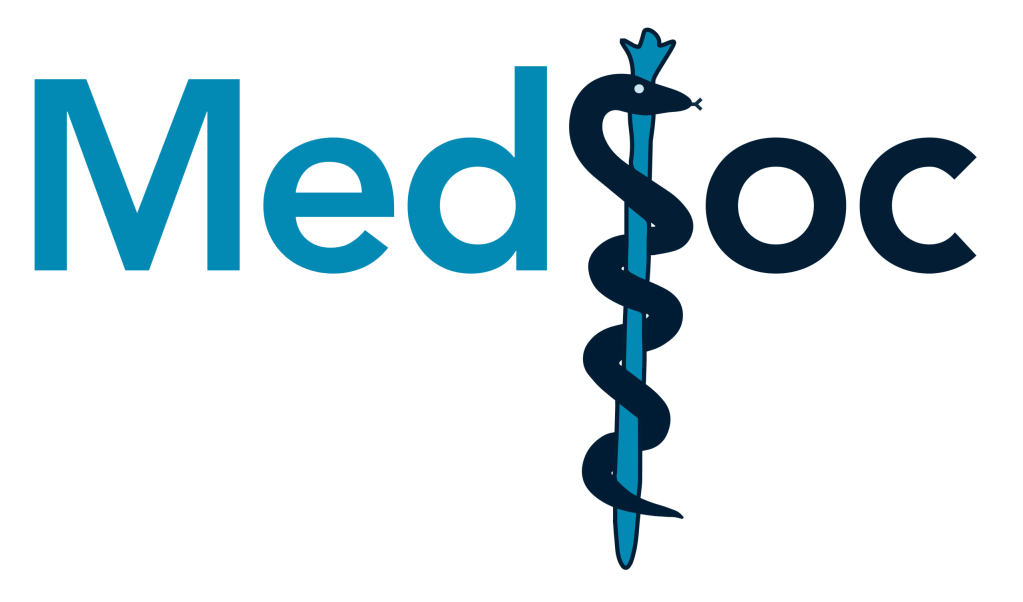 The Peer Teaching and MedSoc are not liable for false or misleading information. This session was created by students, for students, as a revision resource, therefore any resemblance to university questions is purely coincidental. Content has not been reviewed by and is therefore unaffiliated with Sheffield Medical School.
CNVII – Facial nerve
Exits the cranium via the internal acoustic meatus. 
Provides sensation to the external ear, taste from the anterior 2/3 of the tongue and the hard and soft pallarte. 
Provides motor innervation to the muscles of facial expression
Provides parasympathetic innervation to the lacrimal, submandibular, sublingual and mucous glands.
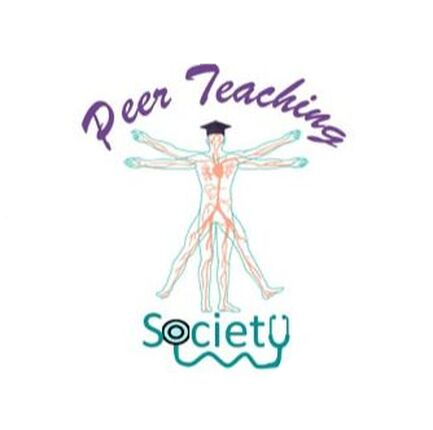 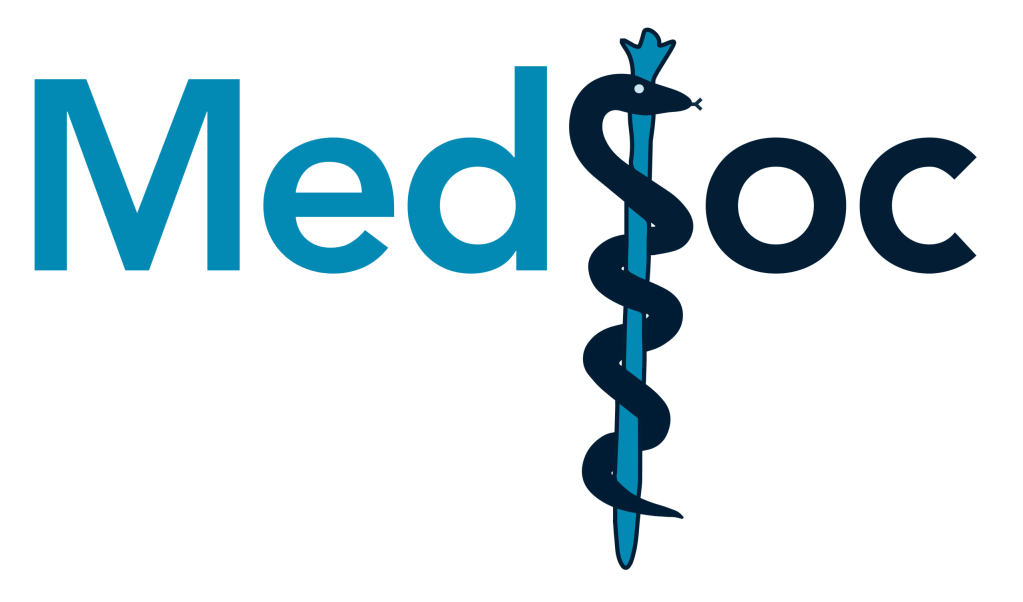 The Peer Teaching and MedSoc are not liable for false or misleading information. This session was created by students, for students, as a revision resource, therefore any resemblance to university questions is purely coincidental. Content has not been reviewed by and is therefore unaffiliated with Sheffield Medical School.
CNVIII – Vestibulocochlear nerve
Exits the cranium via the internal acoustic meatus. 
Provides sensory information about hearing and balance
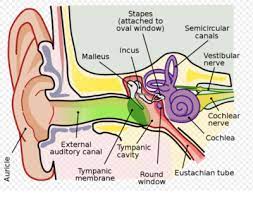 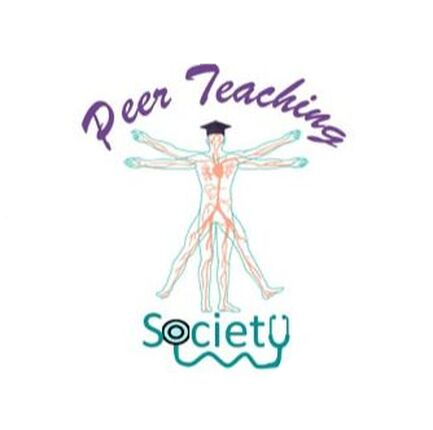 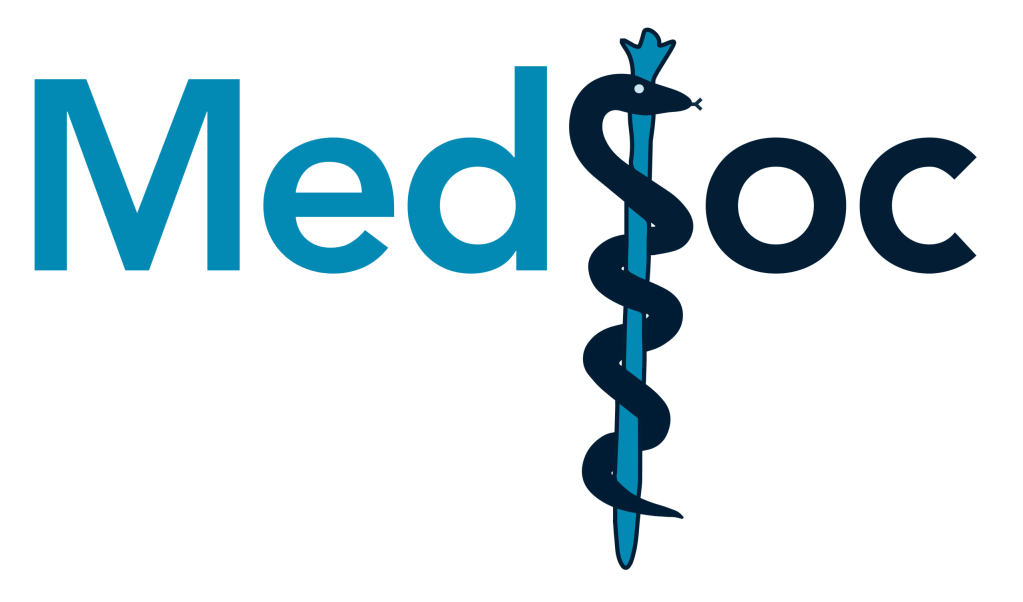 The Peer Teaching and MedSoc are not liable for false or misleading information. This session was created by students, for students, as a revision resource, therefore any resemblance to university questions is purely coincidental. Content has not been reviewed by and is therefore unaffiliated with Sheffield Medical School.
CNIX – Glossopharyngeal nerve
Exits the cranium via the jugular foramina. 
Provides taste and sensation to the posterior 1/3 of the tongue. 
Provides motor innervation to the stylopharyngeus muscle 
Provides parasympathetic innervation to the parotid gland.
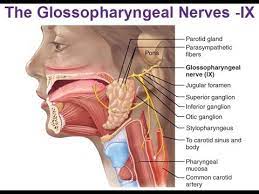 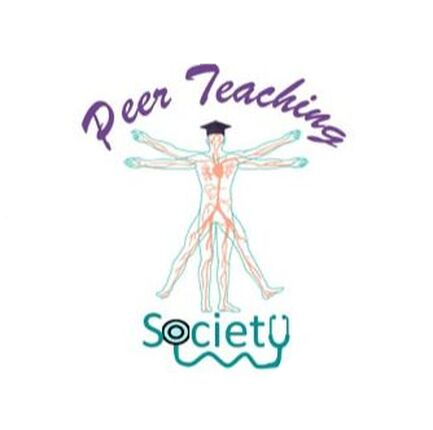 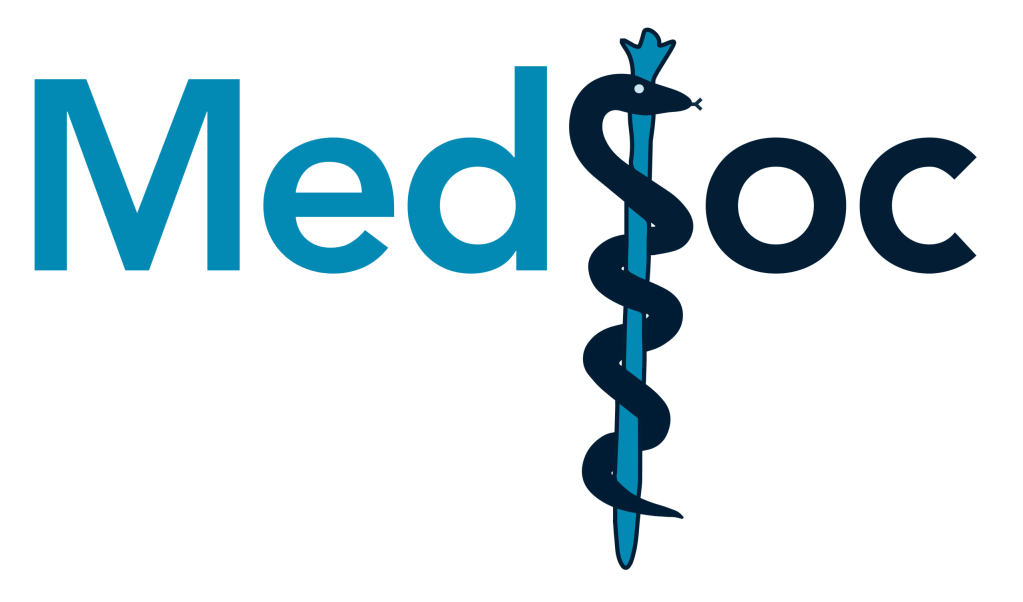 The Peer Teaching and MedSoc are not liable for false or misleading information. This session was created by students, for students, as a revision resource, therefore any resemblance to university questions is purely coincidental. Content has not been reviewed by and is therefore unaffiliated with Sheffield Medical School.
CNX – Vagus nerve
PARASYMPATHETIC 
Provides general sensation to the larynx and pharynx.
Provides taste sensation to the epiglottis 
Provides parasympathetic motor innervation to the smooth muscles of the pharynx, larynx and most of the GI tract.
Longest nerve 
Exits the cranium via the jugular foramina.
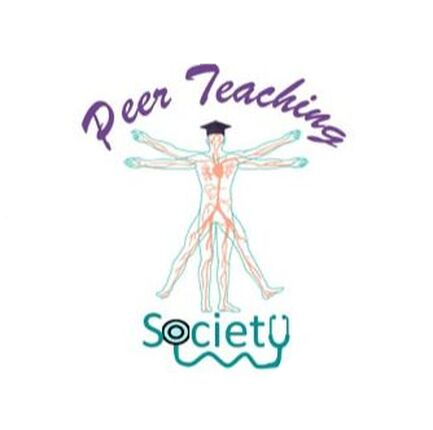 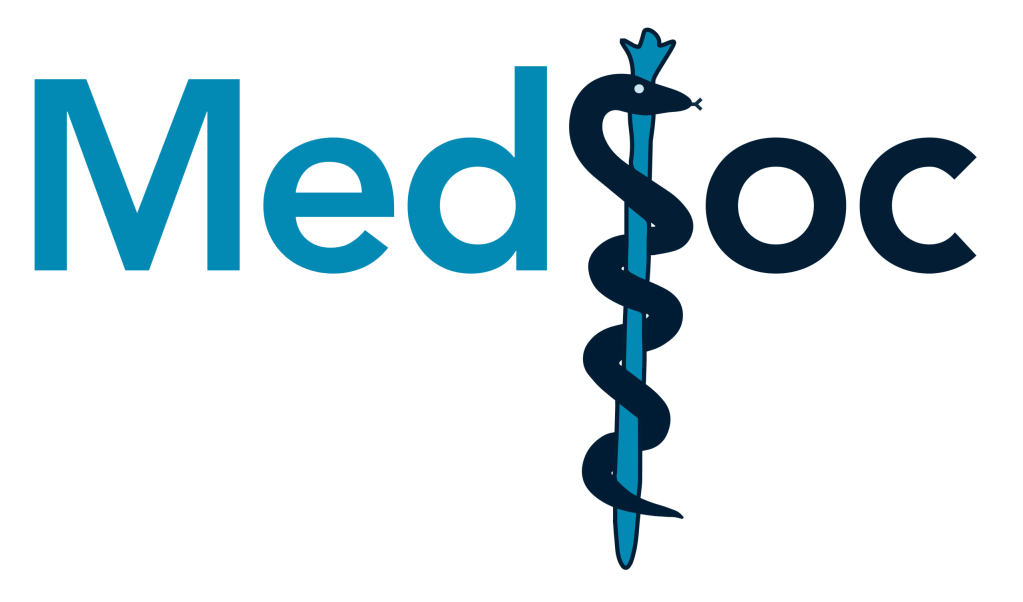 The Peer Teaching and MedSoc are not liable for false or misleading information. This session was created by students, for students, as a revision resource, therefore any resemblance to university questions is purely coincidental. Content has not been reviewed by and is therefore unaffiliated with Sheffield Medical School.
CNXI – Spinal accessory nerve
Exits the cranium via the jugular foramina. 
Provides motor innervatino to the trapexius and sternocleidomastoid muscles (shrug shoulders and shake head)
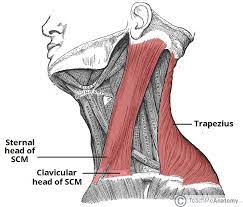 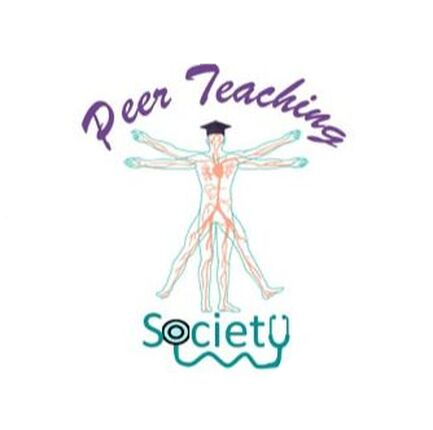 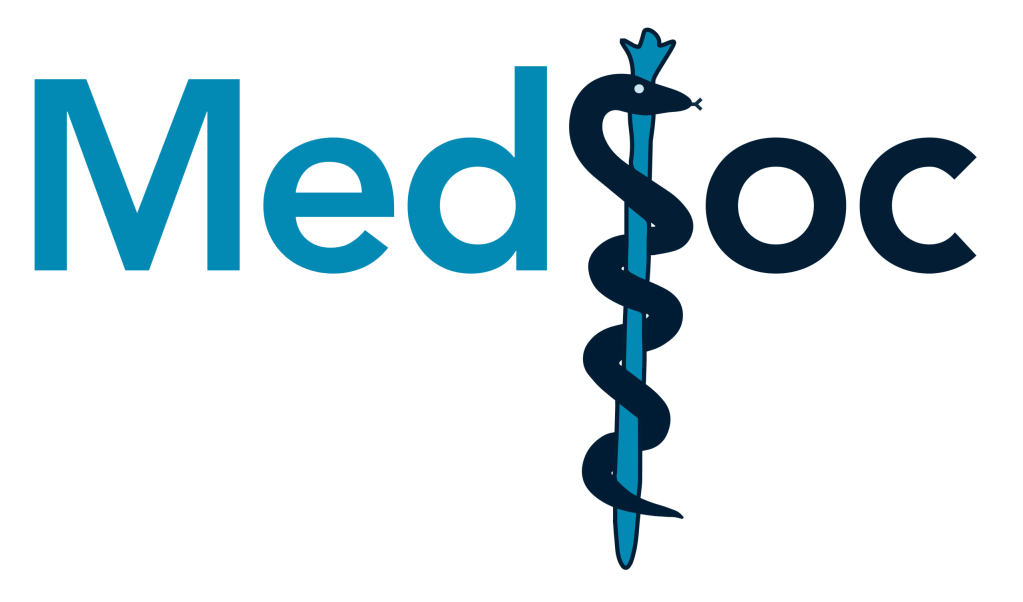 The Peer Teaching and MedSoc are not liable for false or misleading information. This session was created by students, for students, as a revision resource, therefore any resemblance to university questions is purely coincidental. Content has not been reviewed by and is therefore unaffiliated with Sheffield Medical School.
CNXII – Hypoglossal nerve
Exits the cranium via the hypoglossal canal 
Provides motor innervation to the intrinsic and extrinsic muscles of the tongue APART FROM THE PLATOGLOSSUS MUSCLE.
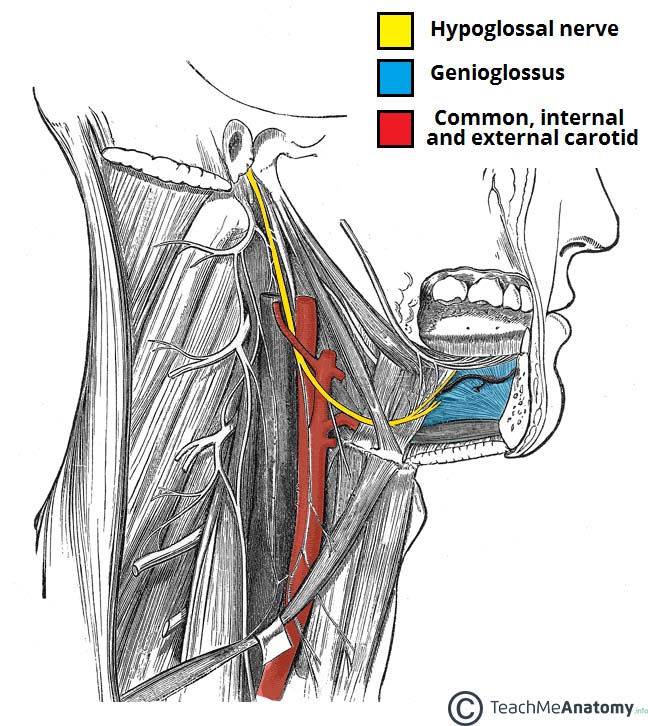 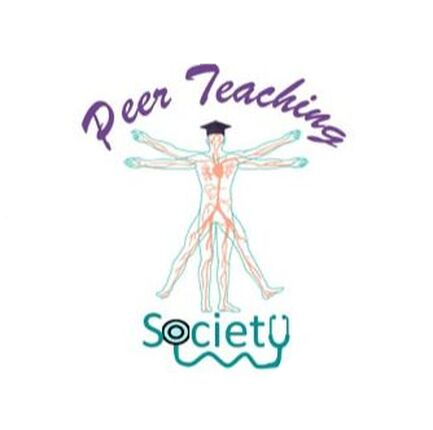 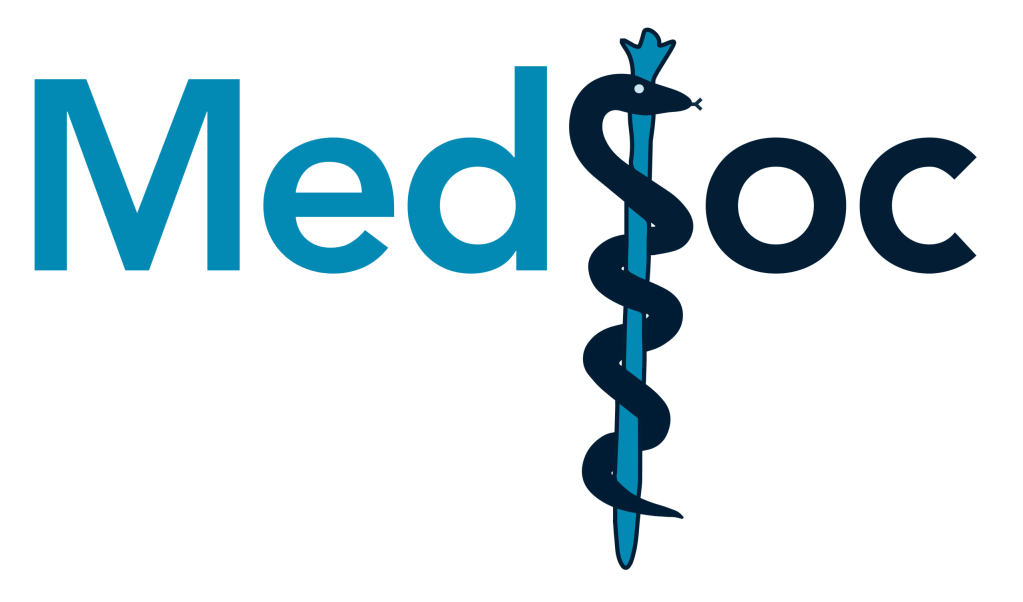 The Peer Teaching and MedSoc are not liable for false or misleading information. This session was created by students, for students, as a revision resource, therefore any resemblance to university questions is purely coincidental. Content has not been reviewed by and is therefore unaffiliated with Sheffield Medical School.
Origins
CN I and CNII originate from the cerebrum 
CN III arises from the midbrain-pontine junction 
CN IV arises from the posterior midbrain 
CN V arises from the pons 
CN VI, VII and VIII arises from the pontine-medulla junction 
CN IX, X, XI and XII arise from the medulla oblongata.
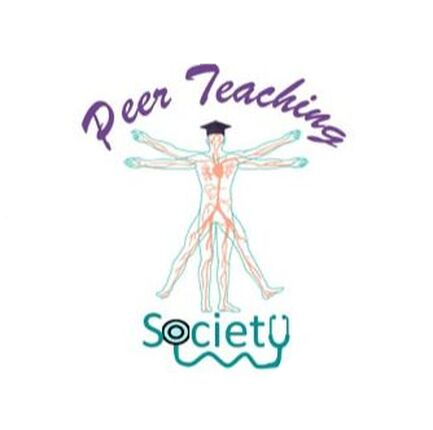 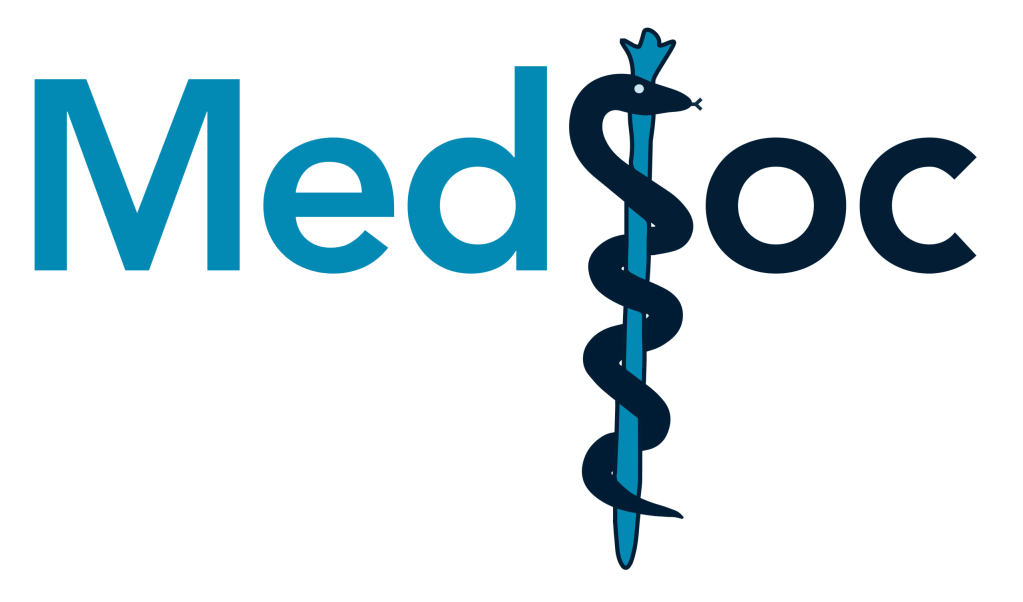 The Peer Teaching and MedSoc are not liable for false or misleading information. This session was created by students, for students, as a revision resource, therefore any resemblance to university questions is purely coincidental. Content has not been reviewed by and is therefore unaffiliated with Sheffield Medical School.
Origins
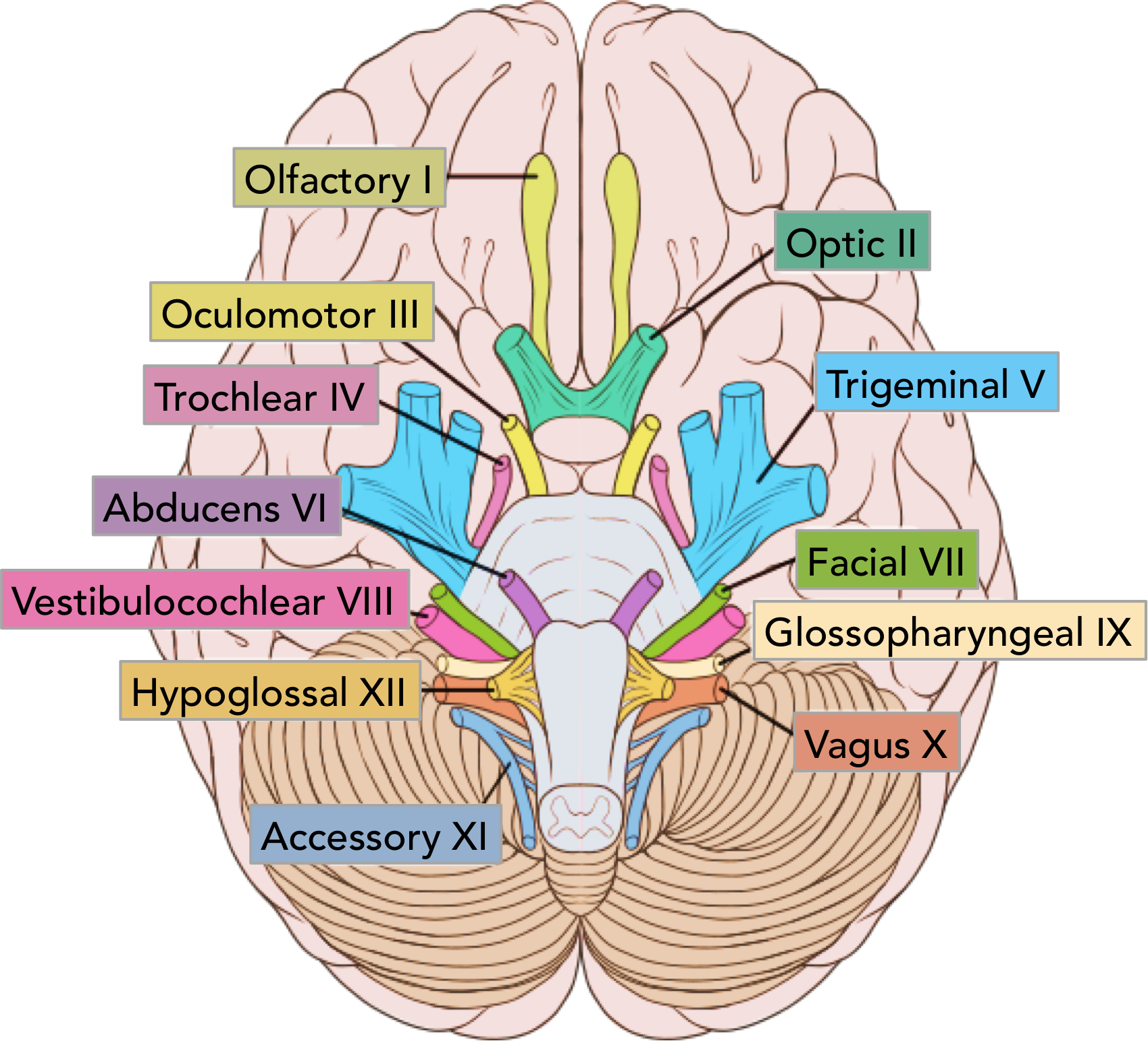 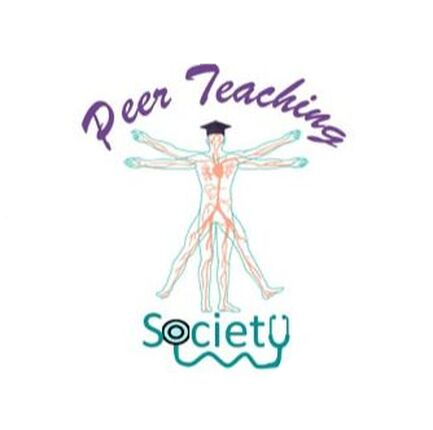 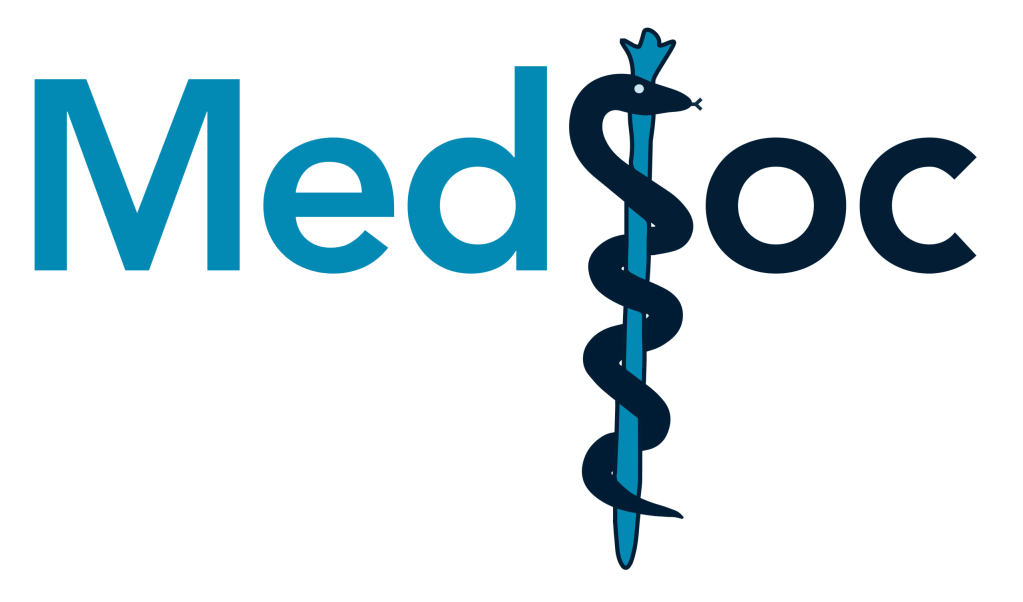 The Peer Teaching and MedSoc are not liable for false or misleading information. This session was created by students, for students, as a revision resource, therefore any resemblance to university questions is purely coincidental. Content has not been reviewed by and is therefore unaffiliated with Sheffield Medical School.
Cranial Foramina
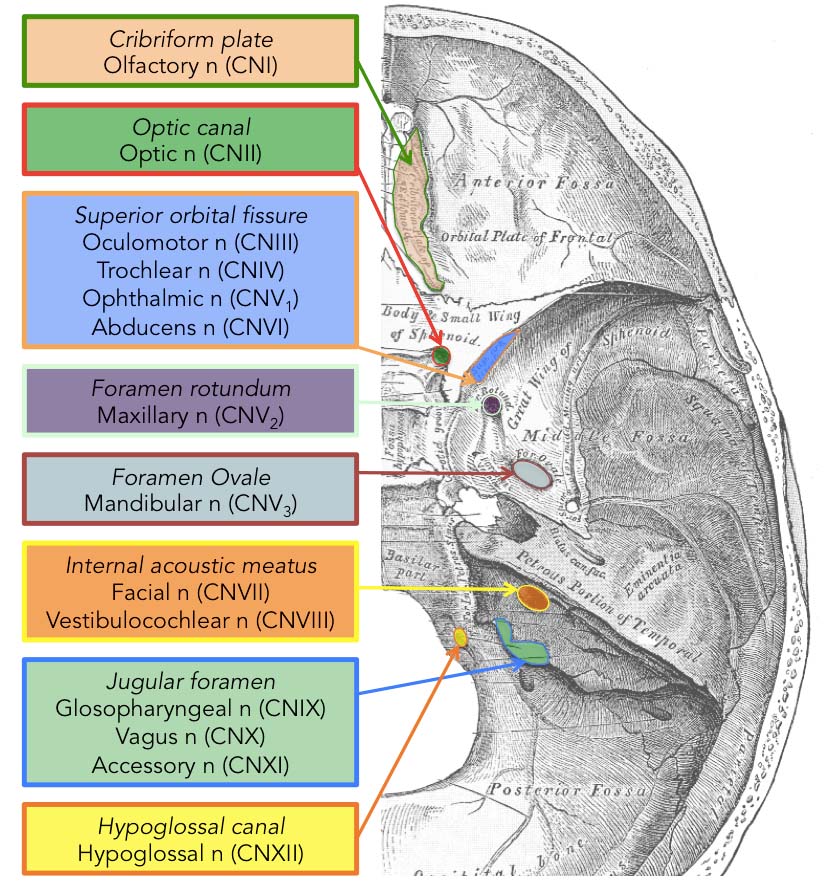 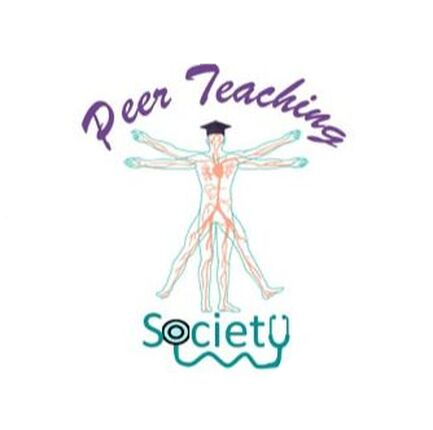 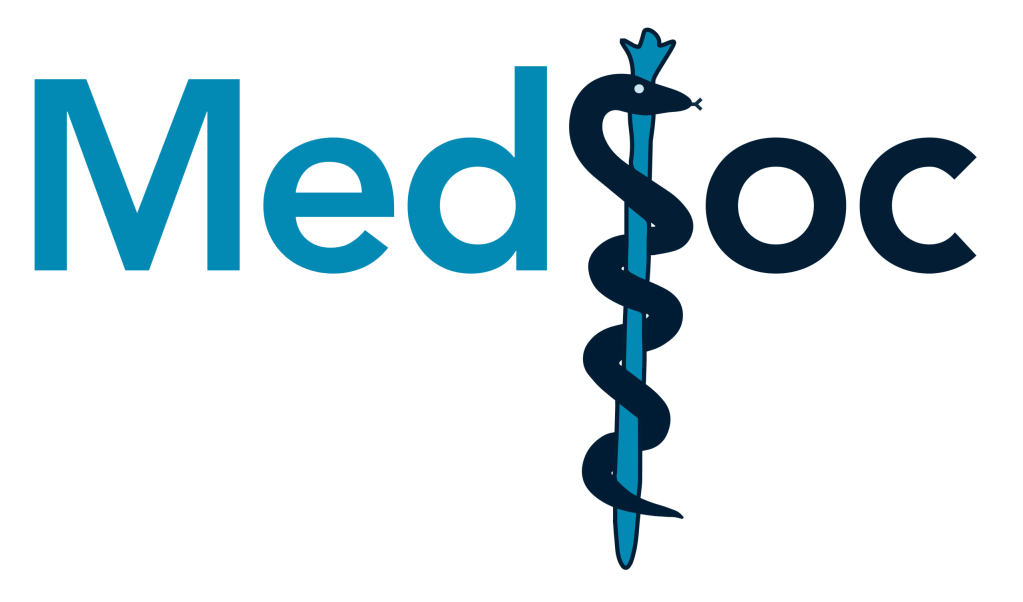 The Peer Teaching and MedSoc are not liable for false or misleading information. This session was created by students, for students, as a revision resource, therefore any resemblance to university questions is purely coincidental. Content has not been reviewed by and is therefore unaffiliated with Sheffield Medical School.
Mnemonics
Some Say Marry Money But My Brother Says Big Brains Matter more
On Occasions Our Trusty Truck Acts Funny, Very Good Vehicle Any How
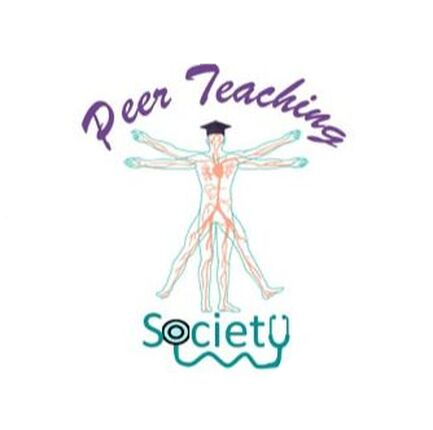 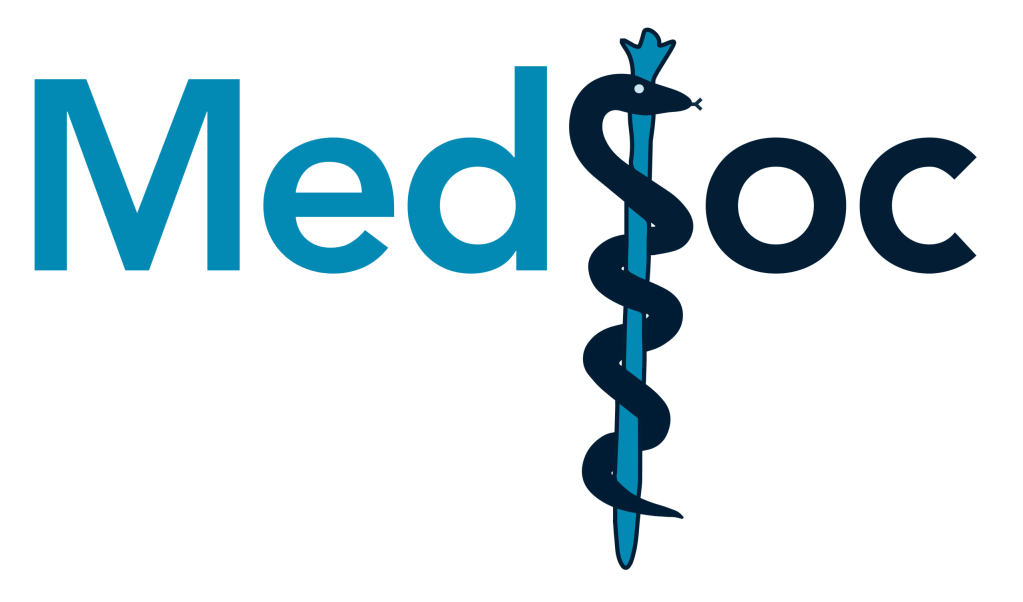 The Peer Teaching and MedSoc are not liable for false or misleading information. This session was created by students, for students, as a revision resource, therefore any resemblance to university questions is purely coincidental. Content has not been reviewed by and is therefore unaffiliated with Sheffield Medical School.
Conclusion
What have you covered?
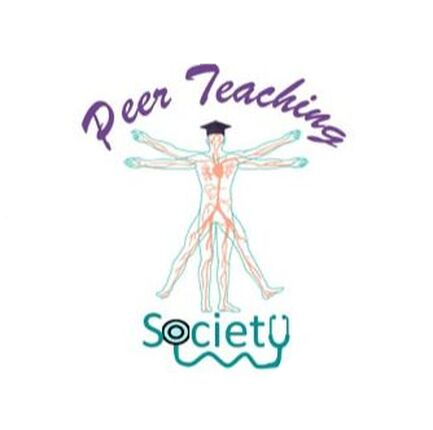 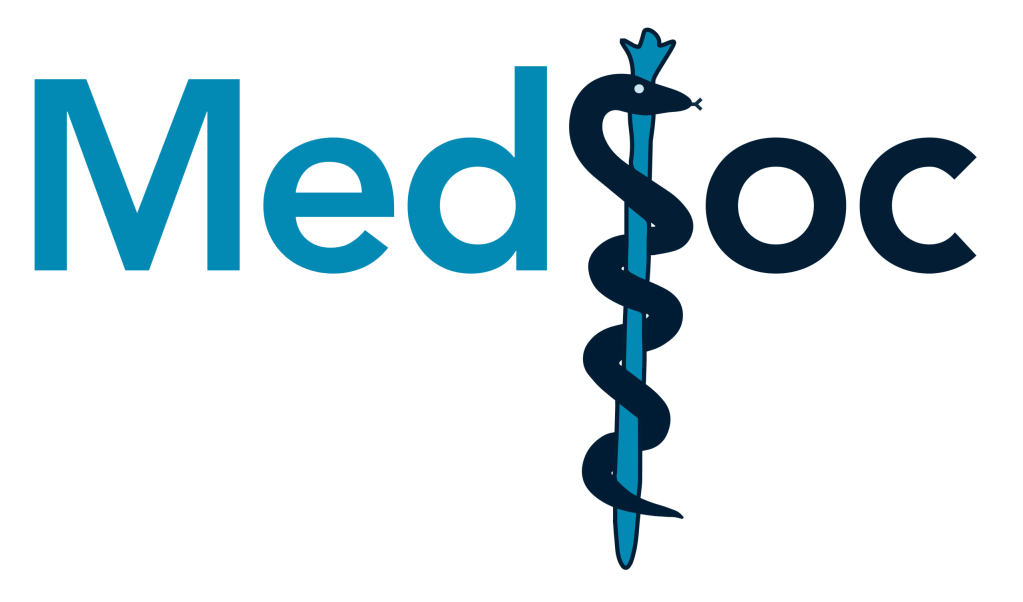 The Peer Teaching and MedSoc are not liable for false or misleading information. This session was created by students, for students, as a revision resource, therefore any resemblance to university questions is purely coincidental. Content has not been reviewed by and is therefore unaffiliated with Sheffield Medical School.
Feedback
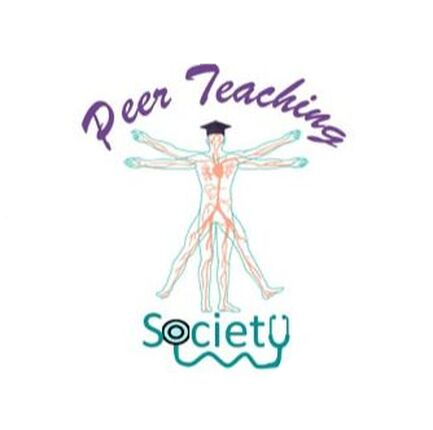 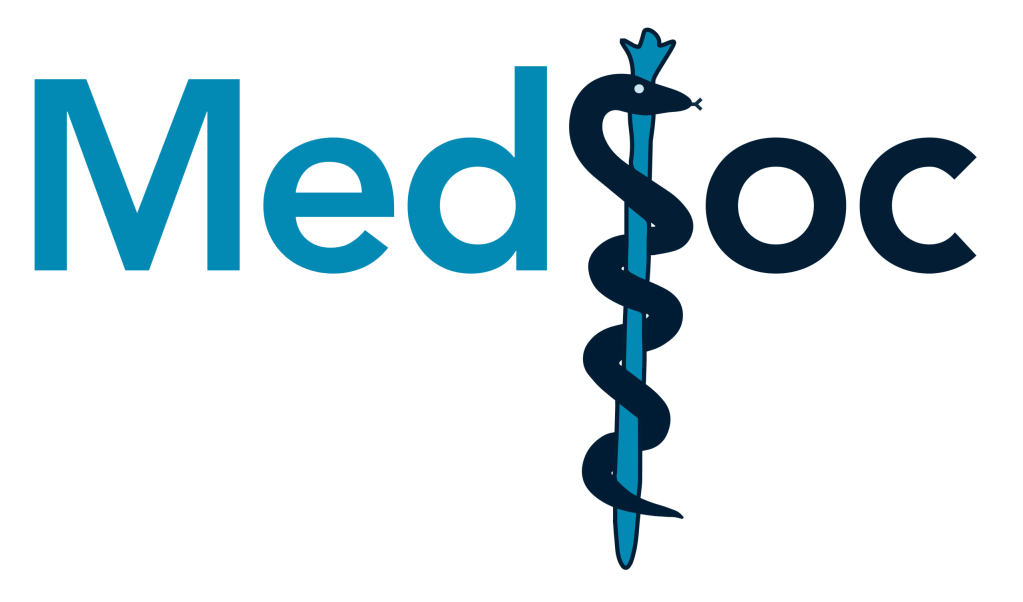 The Peer Teaching and MedSoc are not liable for false or misleading information. This session was created by students, for students, as a revision resource, therefore any resemblance to university questions is purely coincidental. Content has not been reviewed by and is therefore unaffiliated with Sheffield Medical School.
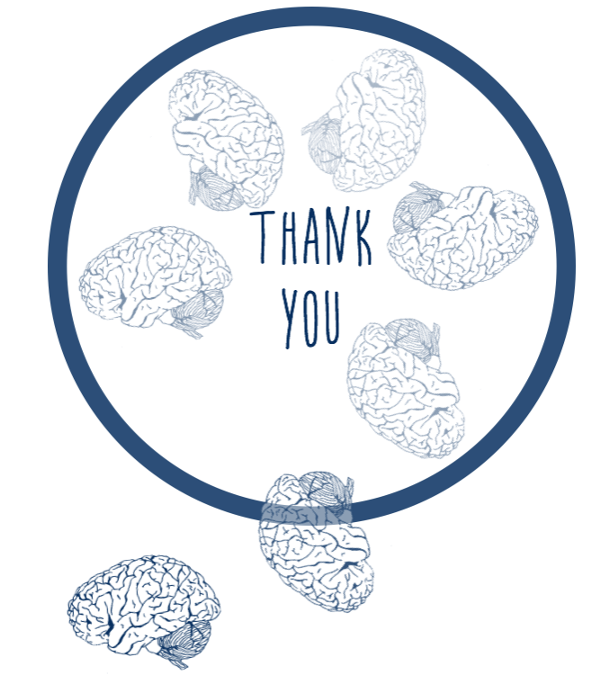 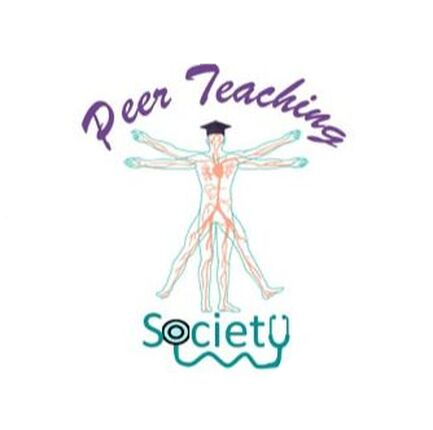 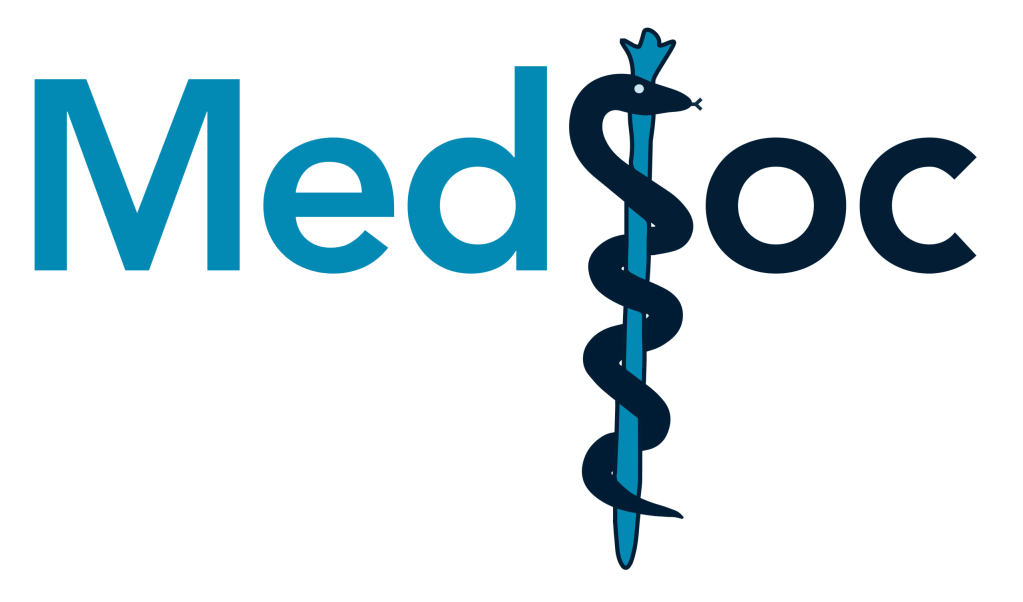 The Peer Teaching and MedSoc are not liable for false or misleading information. This session was created by students, for students, as a revision resource, therefore any resemblance to university questions is purely coincidental. Content has not been reviewed by and is therefore unaffiliated with Sheffield Medical School.